1st TrainingIntroduction to TENACY
V1.0 
12/10/2022
Date
Interactions
👍 😍 😮😭🎉
What are we going to see in this workshop?
Main topics
Security perimeters
PERIMETER
SECURITY BASES
OBJECTIVES
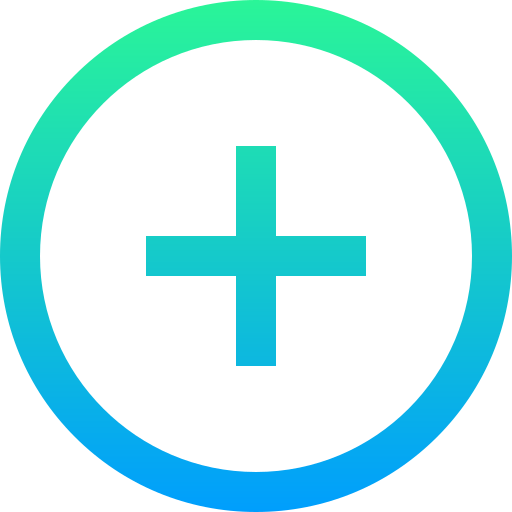 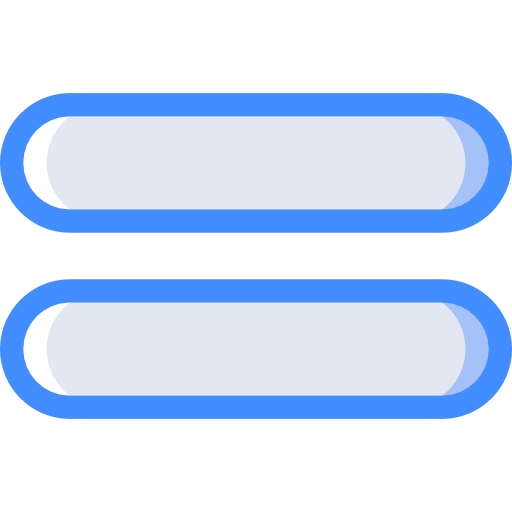 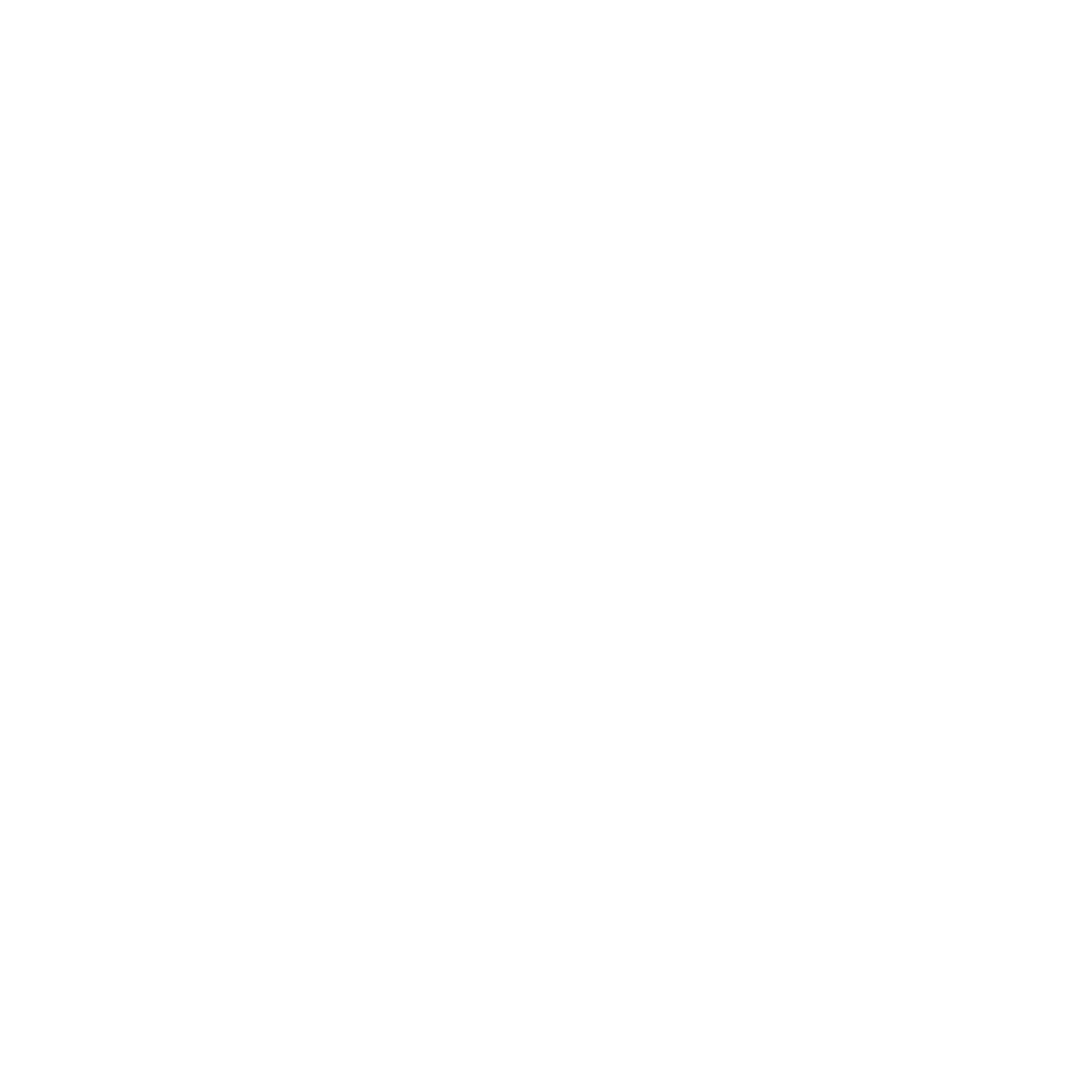 POLICIES
MEASURES
RISKS
Security perimeters
OBJECTIVES
SUPPLIER
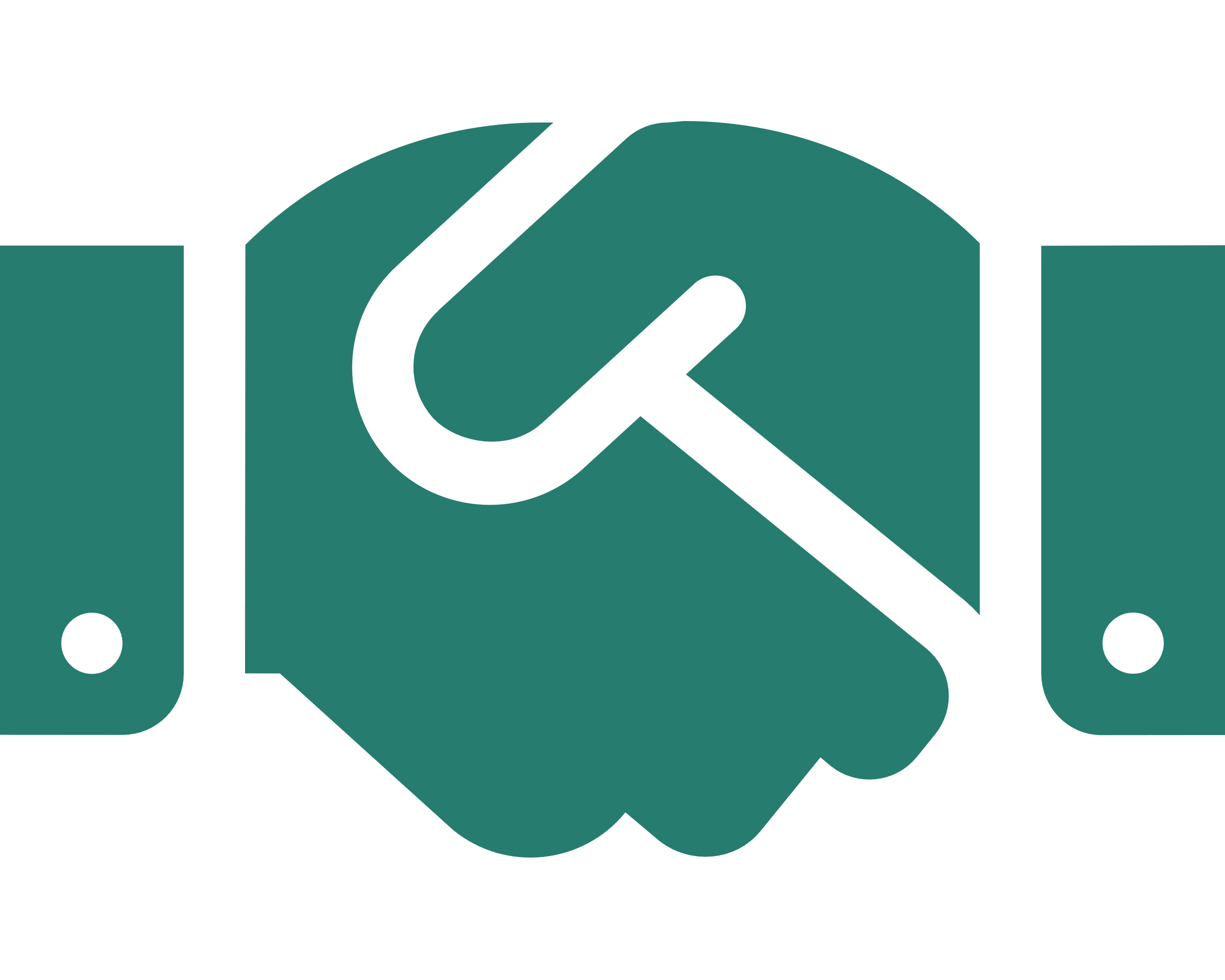 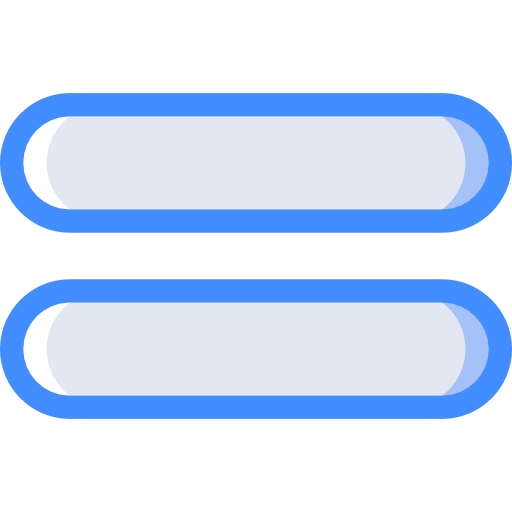 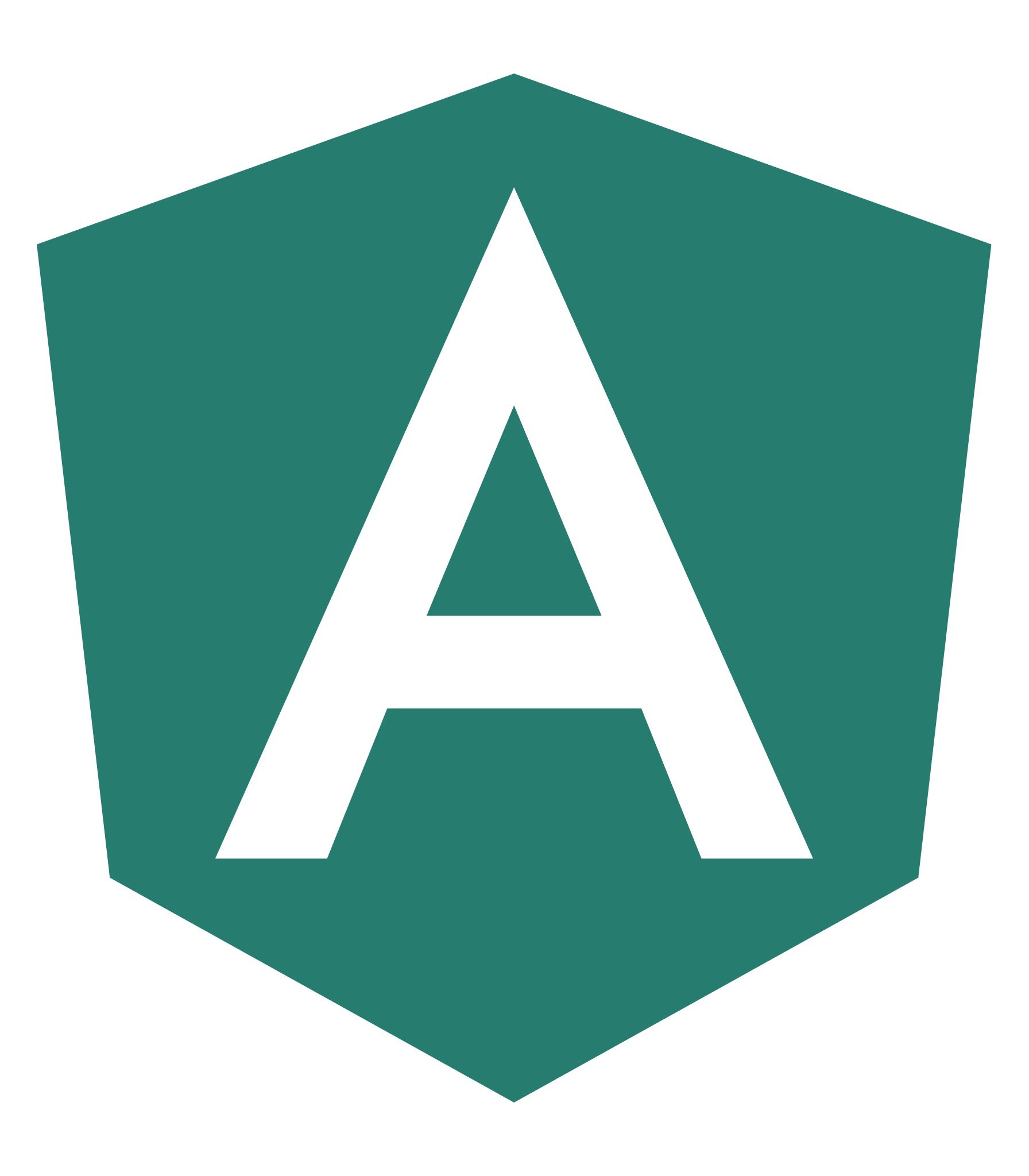 APP
POLICIES
Functional Model
Cover
Policies
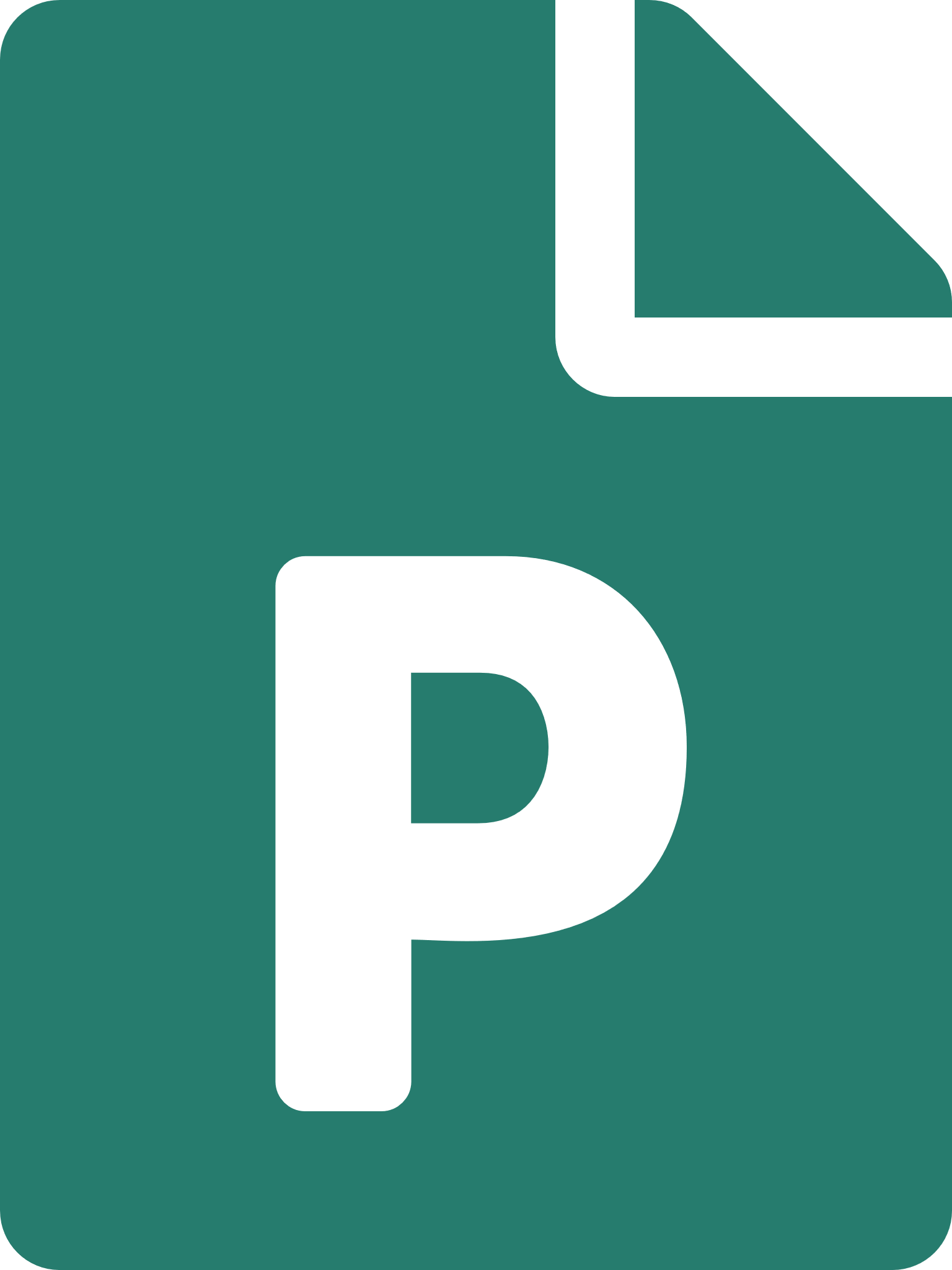 Describe by
Risks
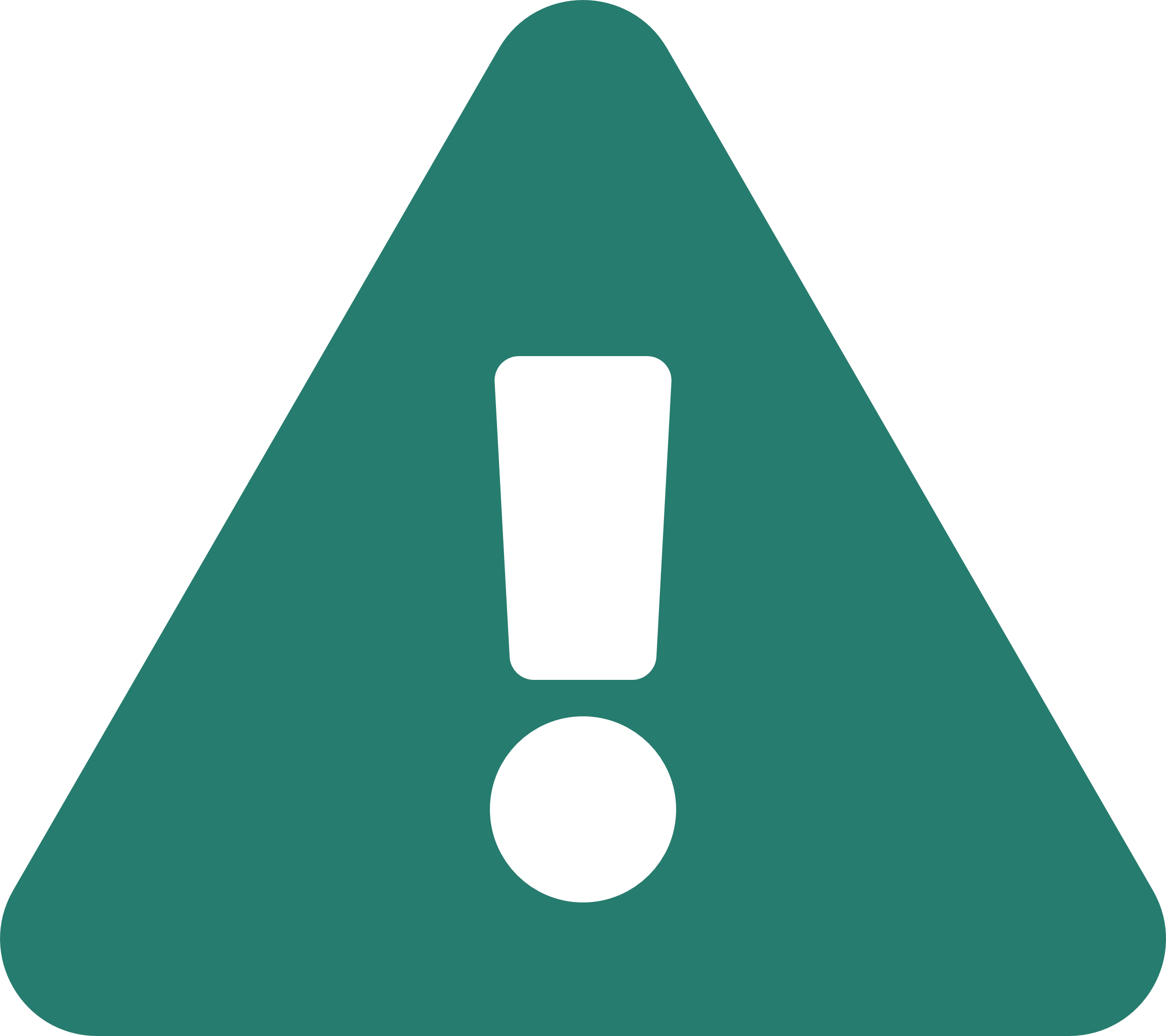 Indicators
(performance)
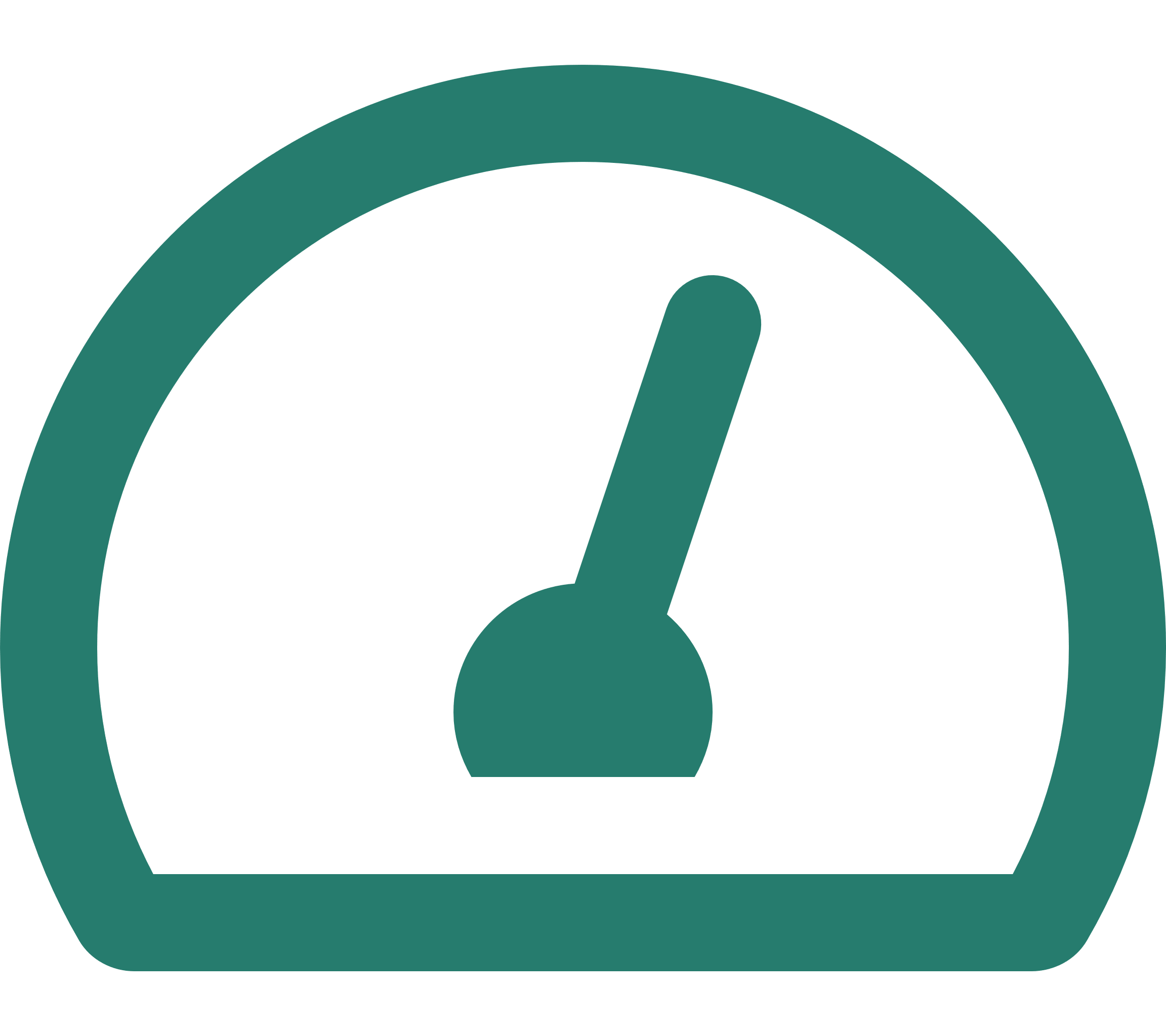 Measures
Covered by
Metrics
Declined 
(in a base)
Operated
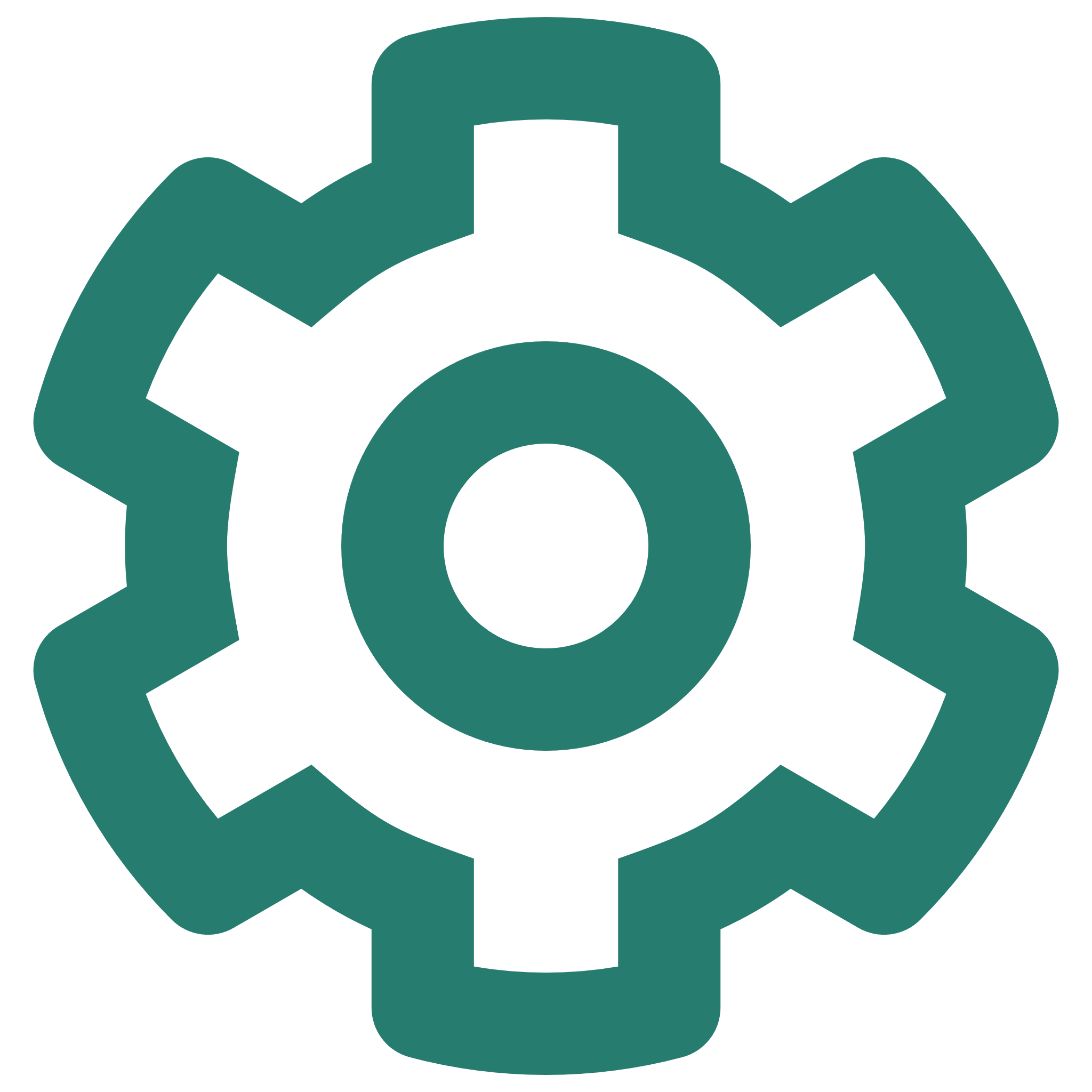 Measured by
Describe by
Indicators (activity)
Recurring tasks
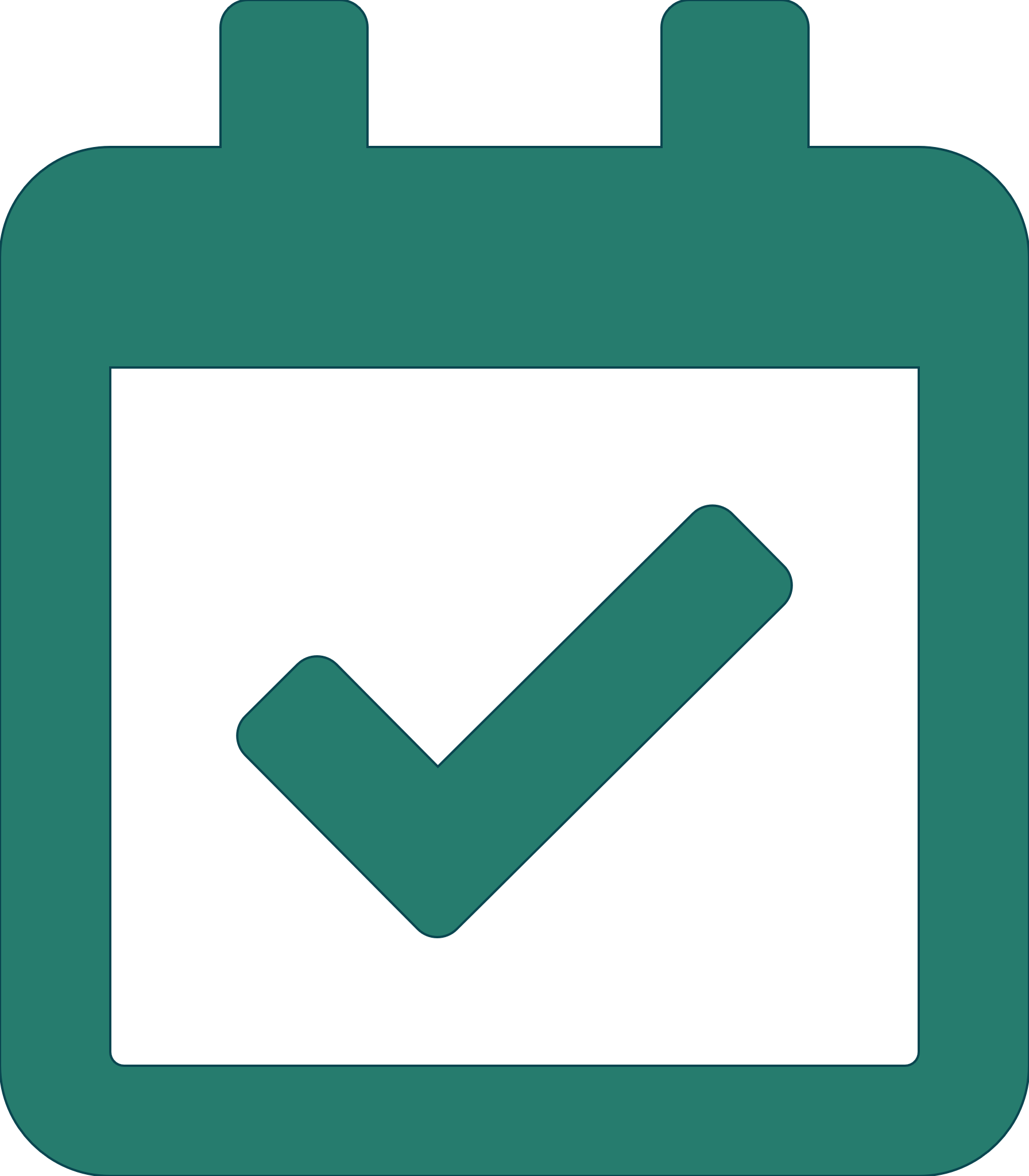 Construction
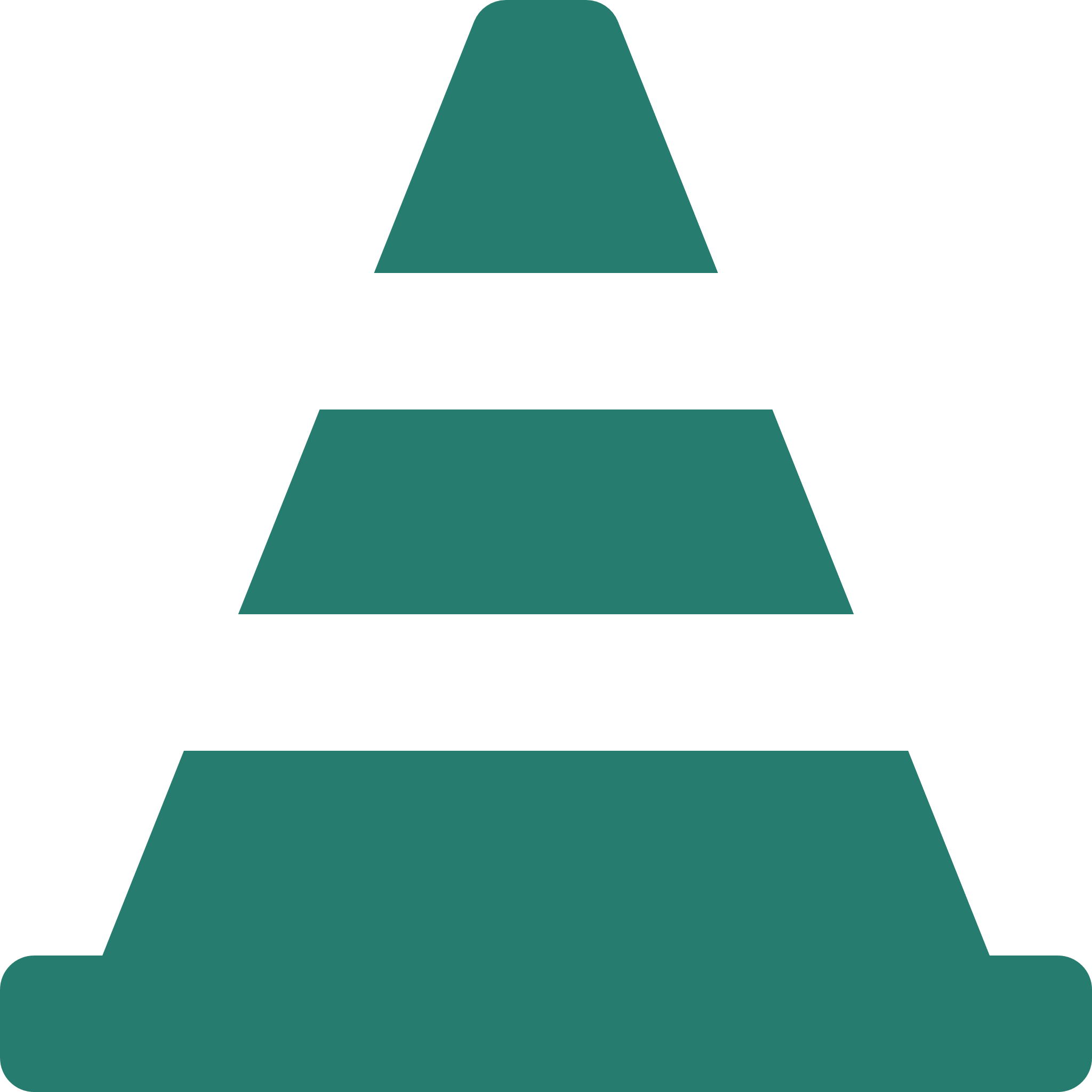 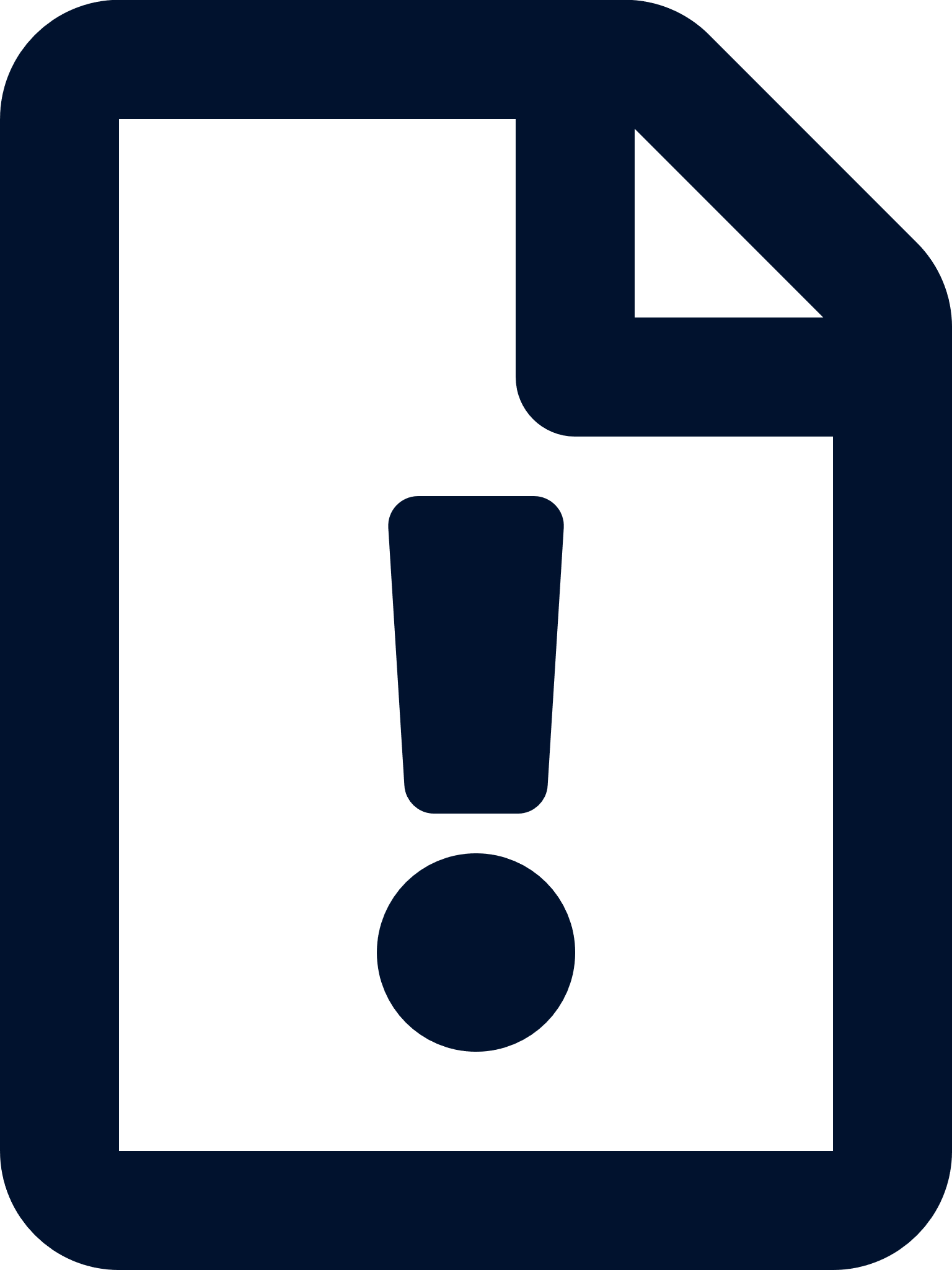 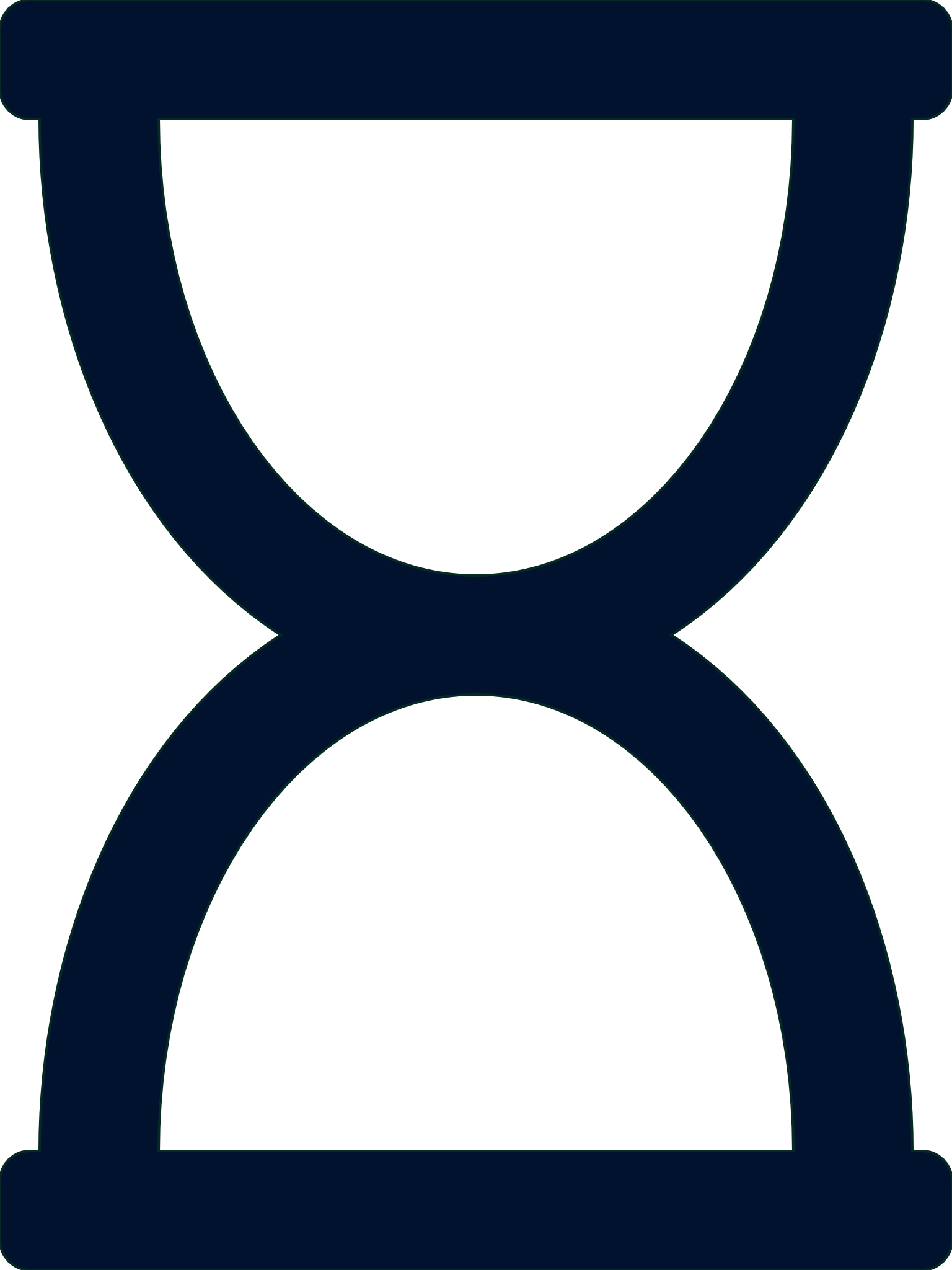 Exemptions
Gaps
Improve efficacity
Build by
Offered
catalog
Projects security
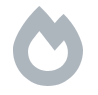 Incidents
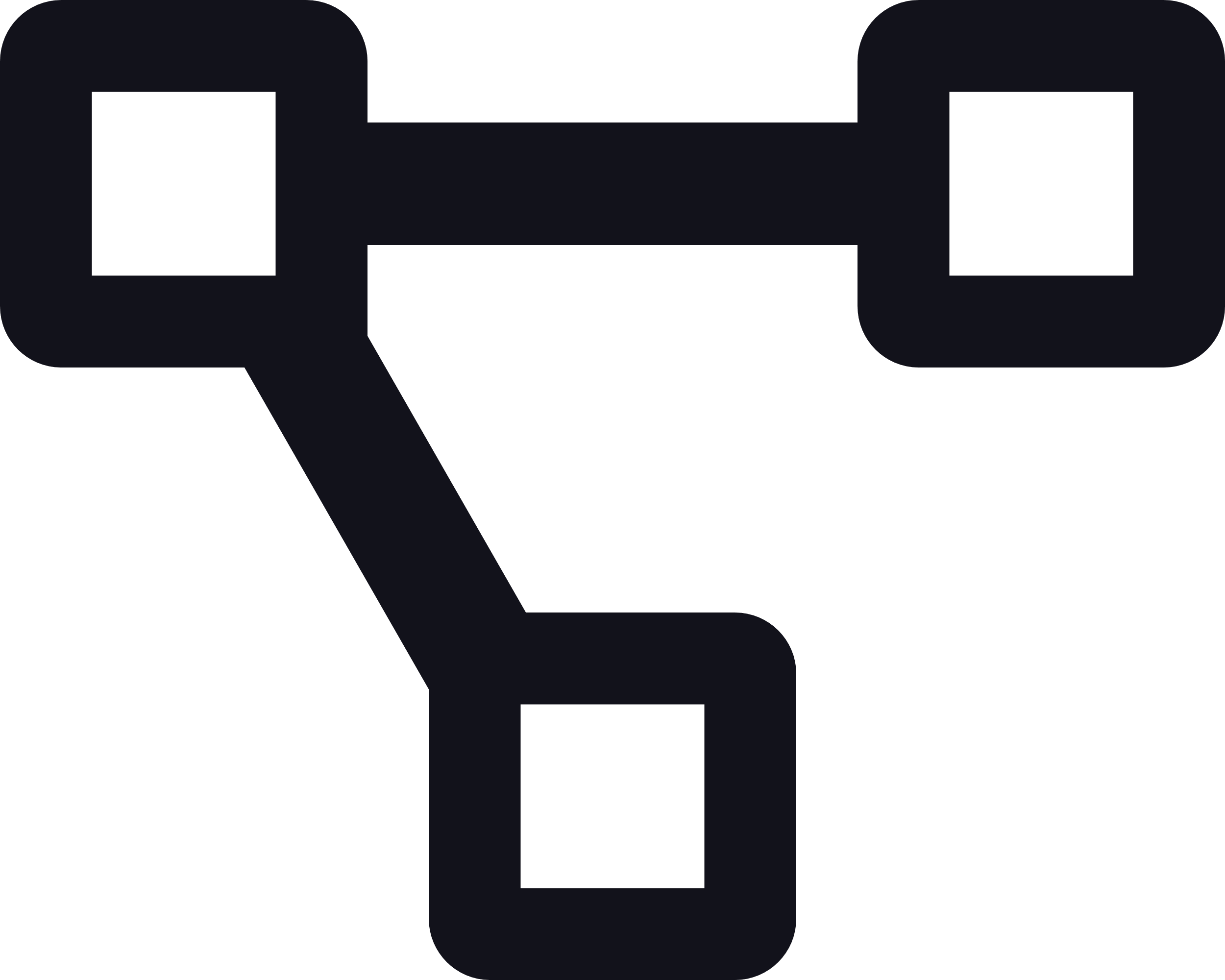 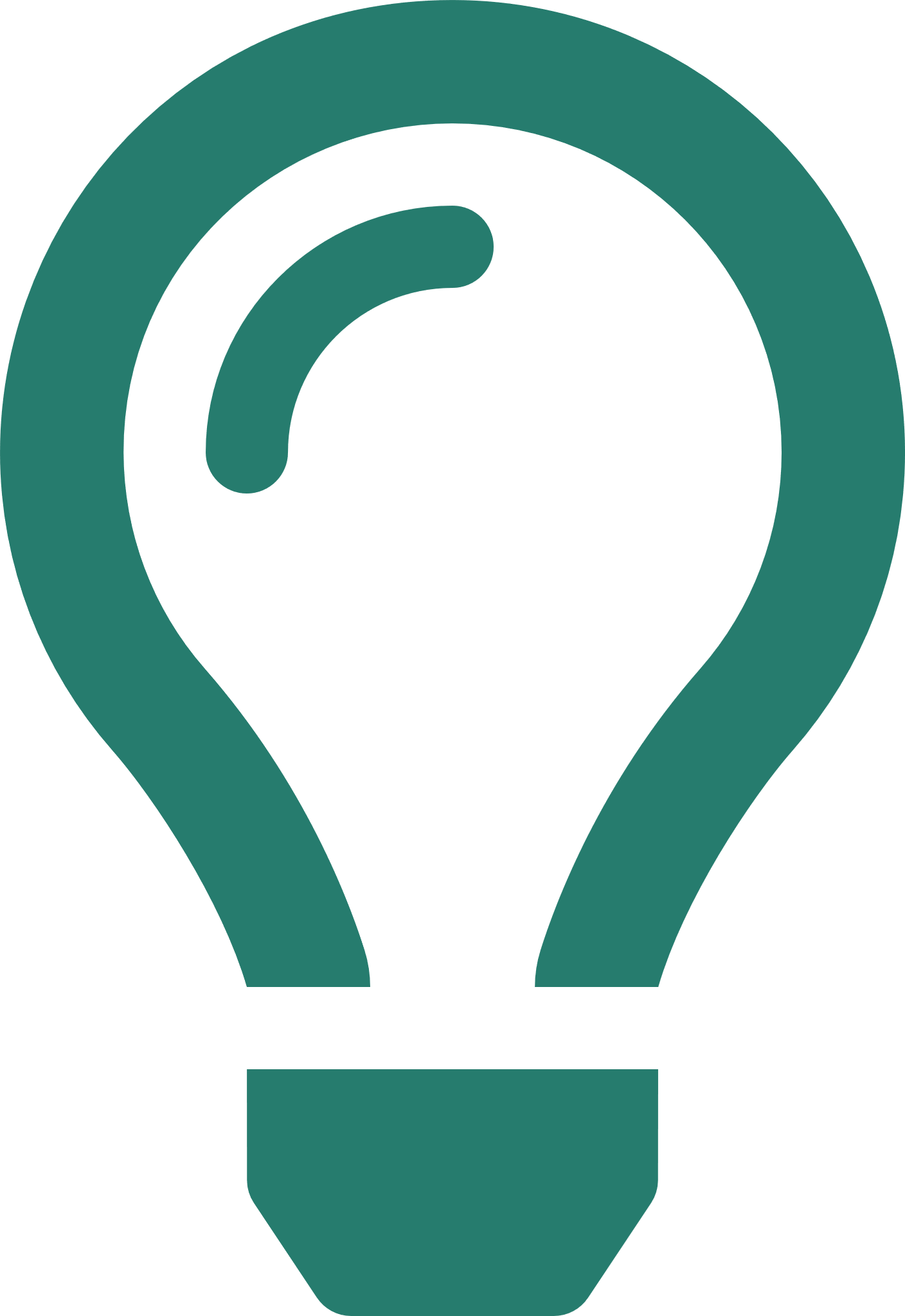 Actions
Improvement Action
Simple Action
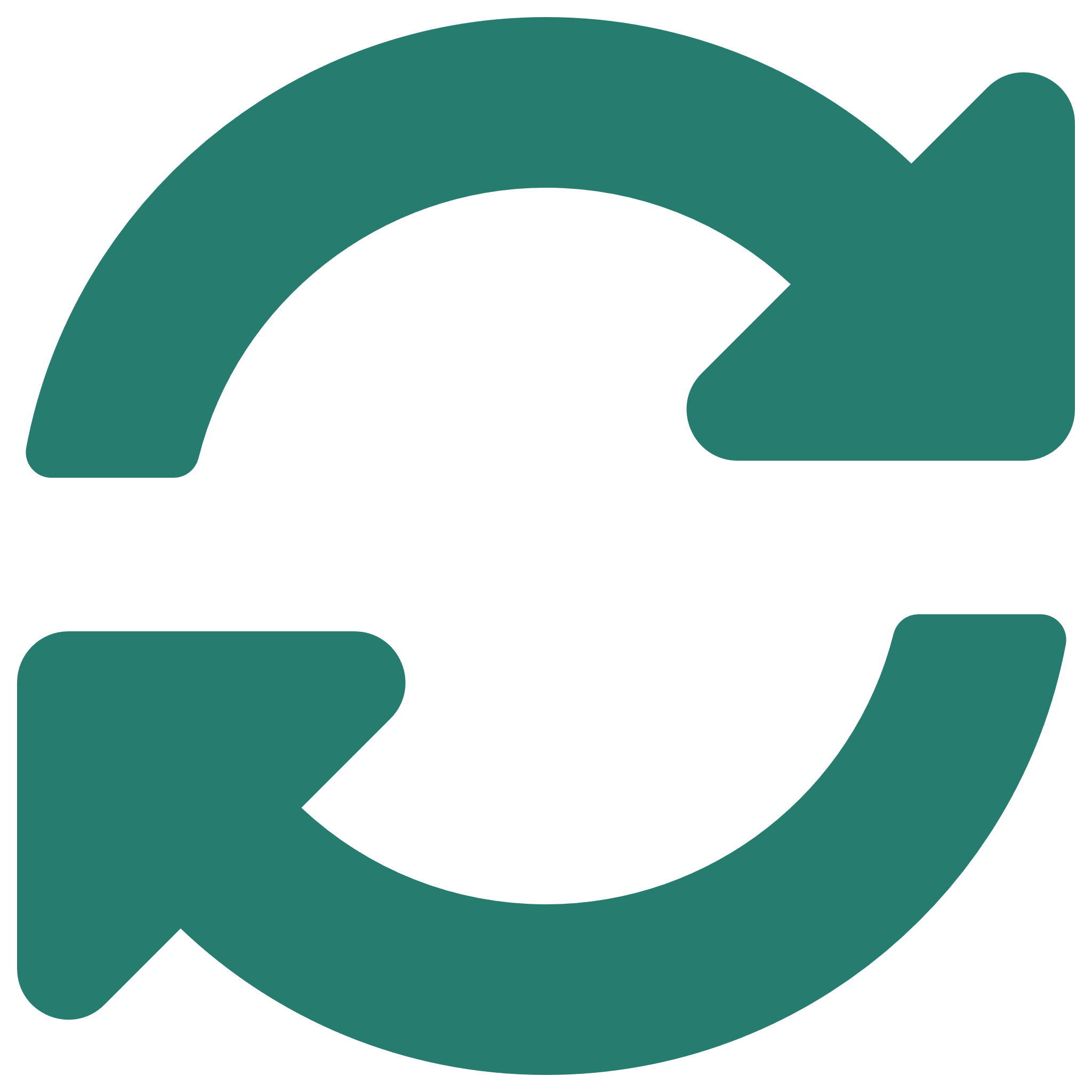 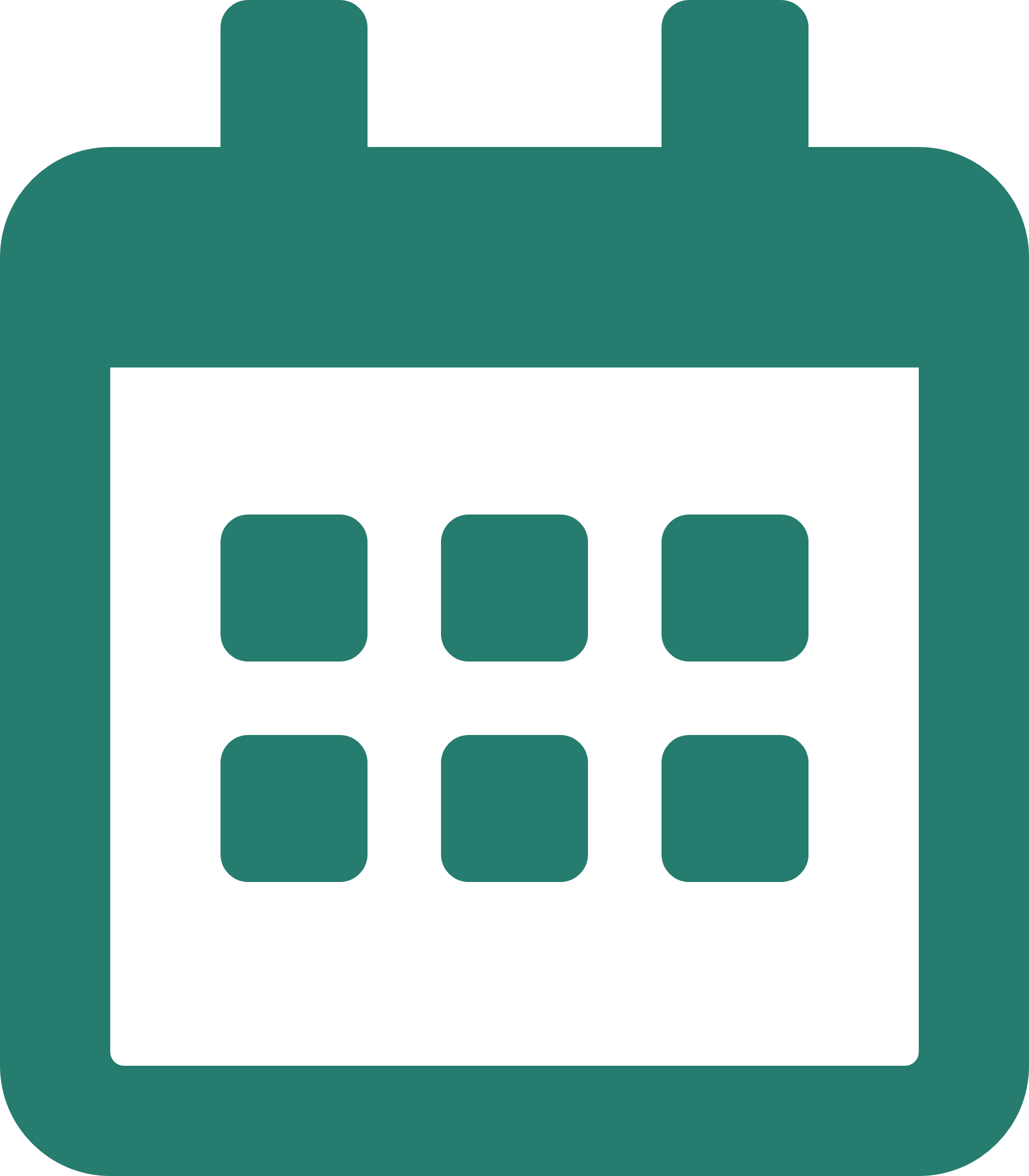 Building Action
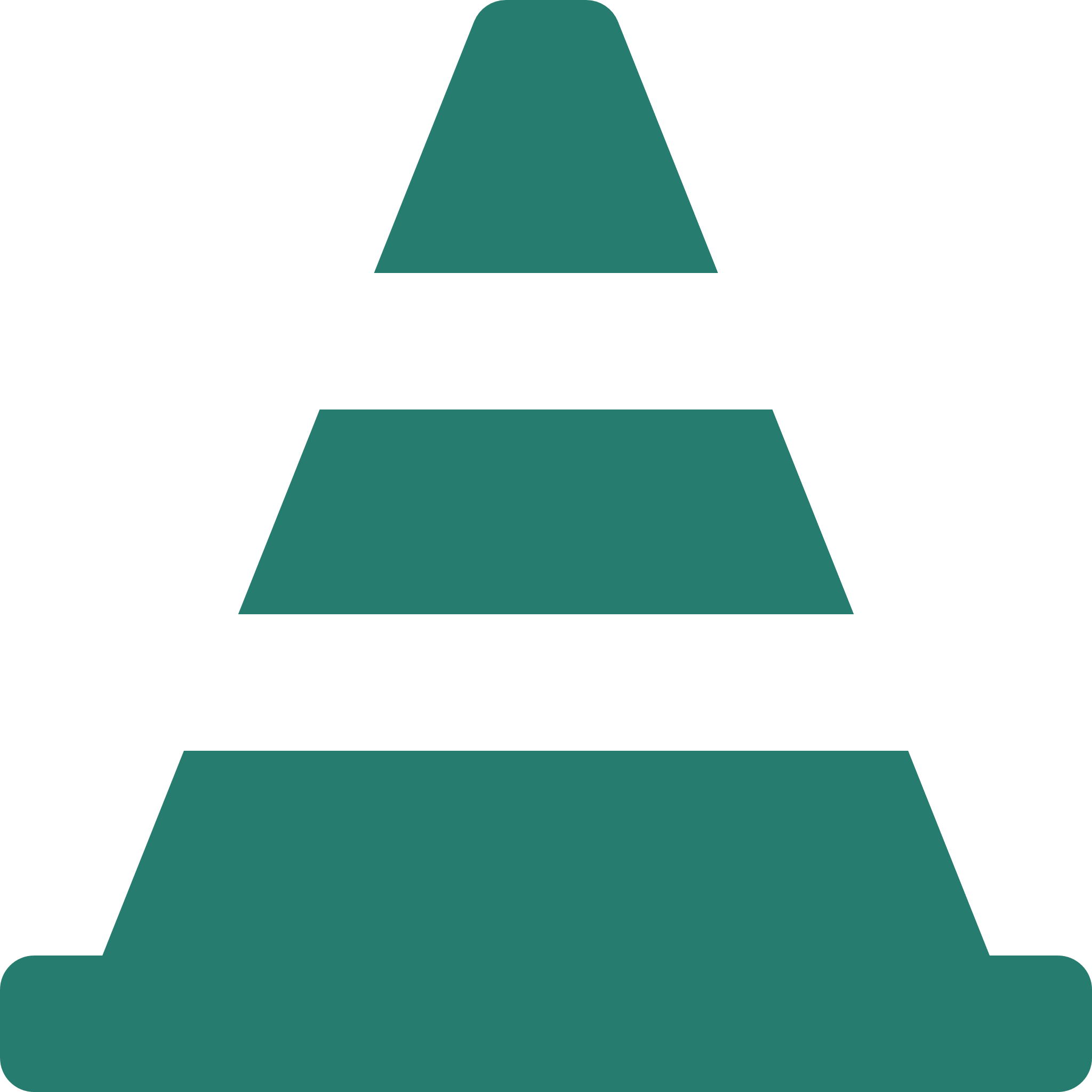 Functional Modelfor apps and suppliers
Policies
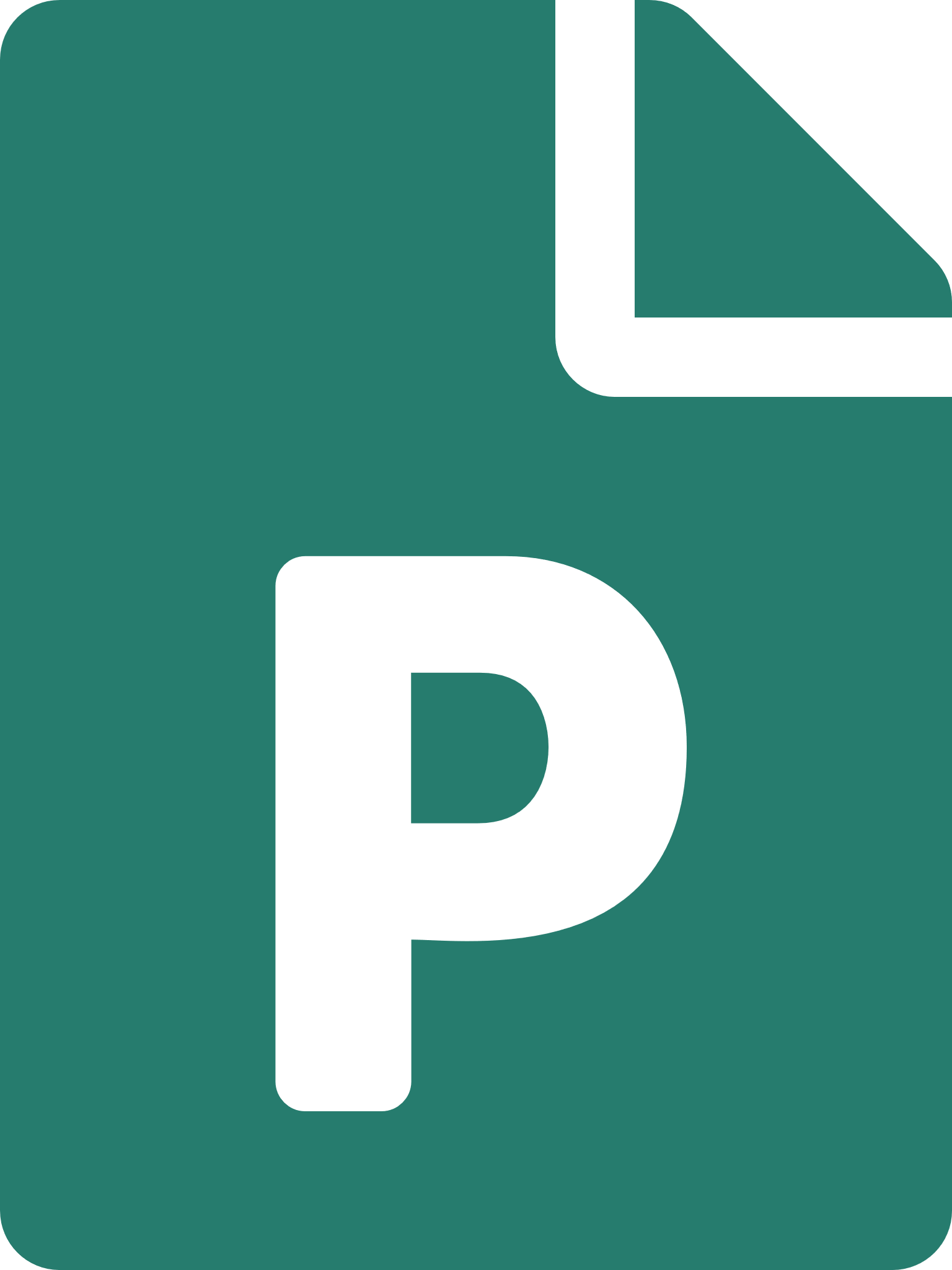 Project security
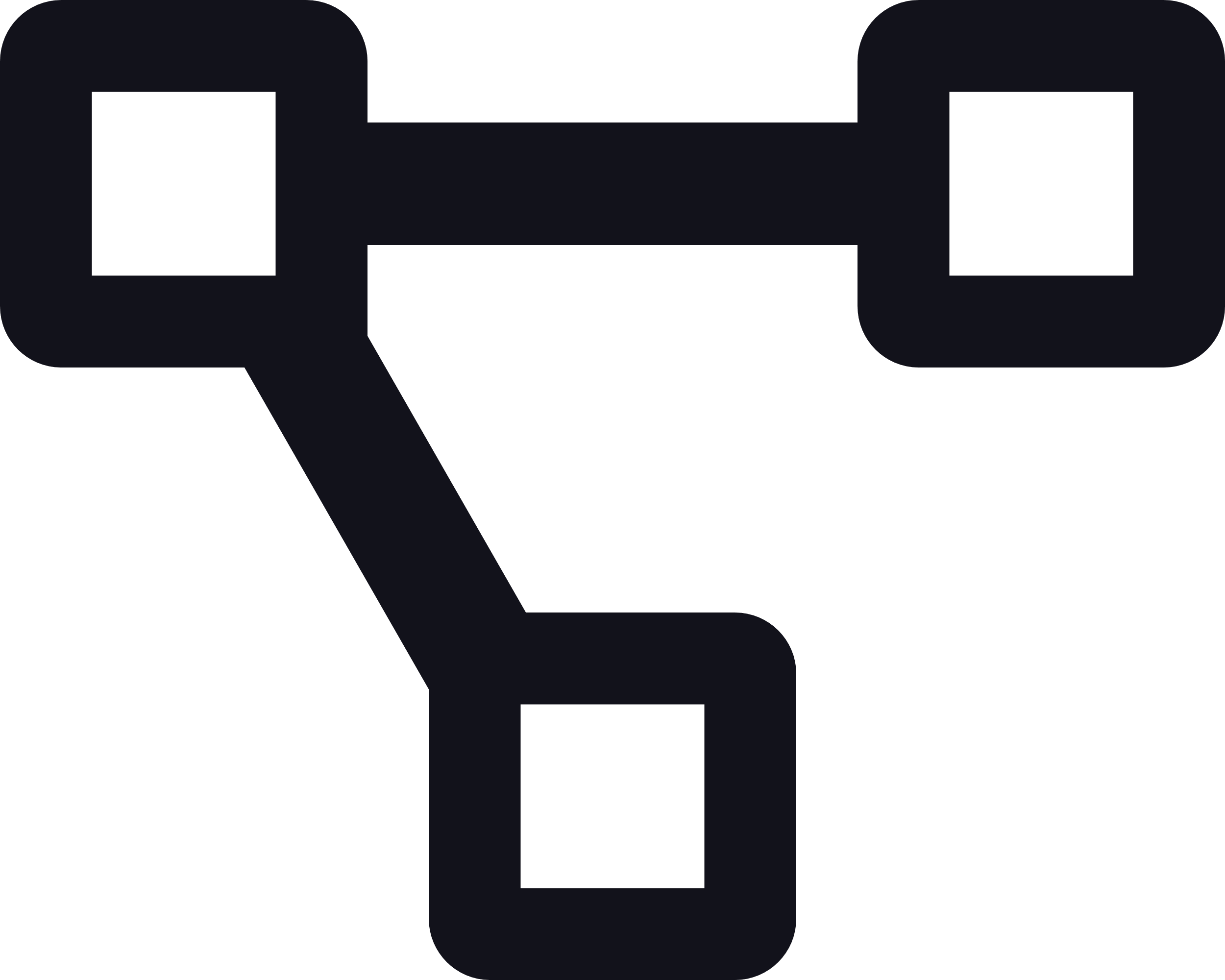 Actions
Simple Action
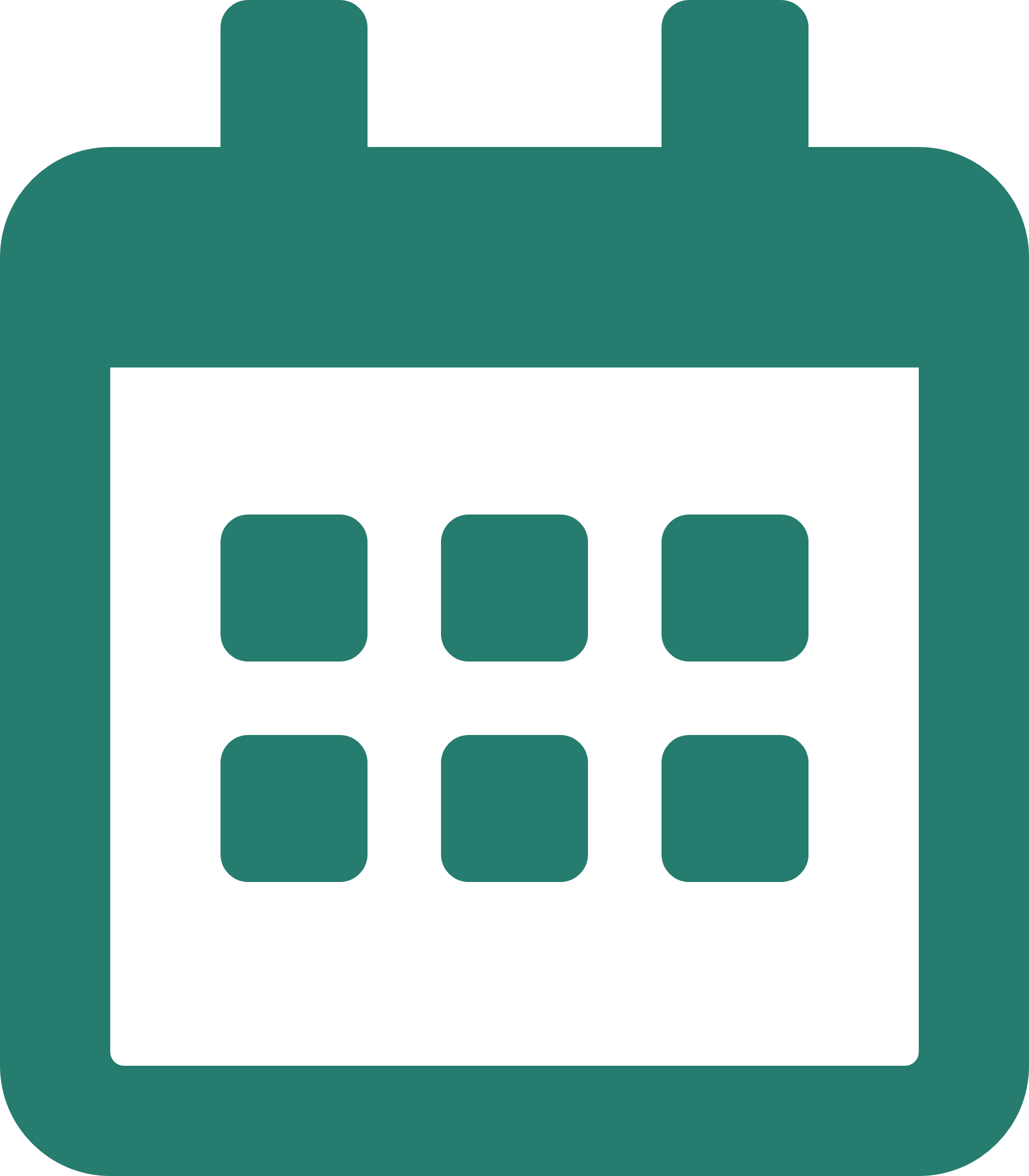 Summary : Management of the solution
Summary
Methods, supports et documentations
Summary
Rights management and access
At creation you must configure :
Its mail (la clé) and its name (to generate the initials)
The connection method (SAML or password)
Its role and scope of intervention: Roles cannot be cumulative.


Groups do not grant roles but rights over objects (actions, indicators etc.)


A user can be a member of multiple groups.


The functions are to be used in the evaluation framework


A weekly summary (Monday morning) can be configured for each user: it contains a reminder of the affected actions.


Reminders can also be sent manually (for a user or for a theme).
Summary
Summary : Functional model
Model
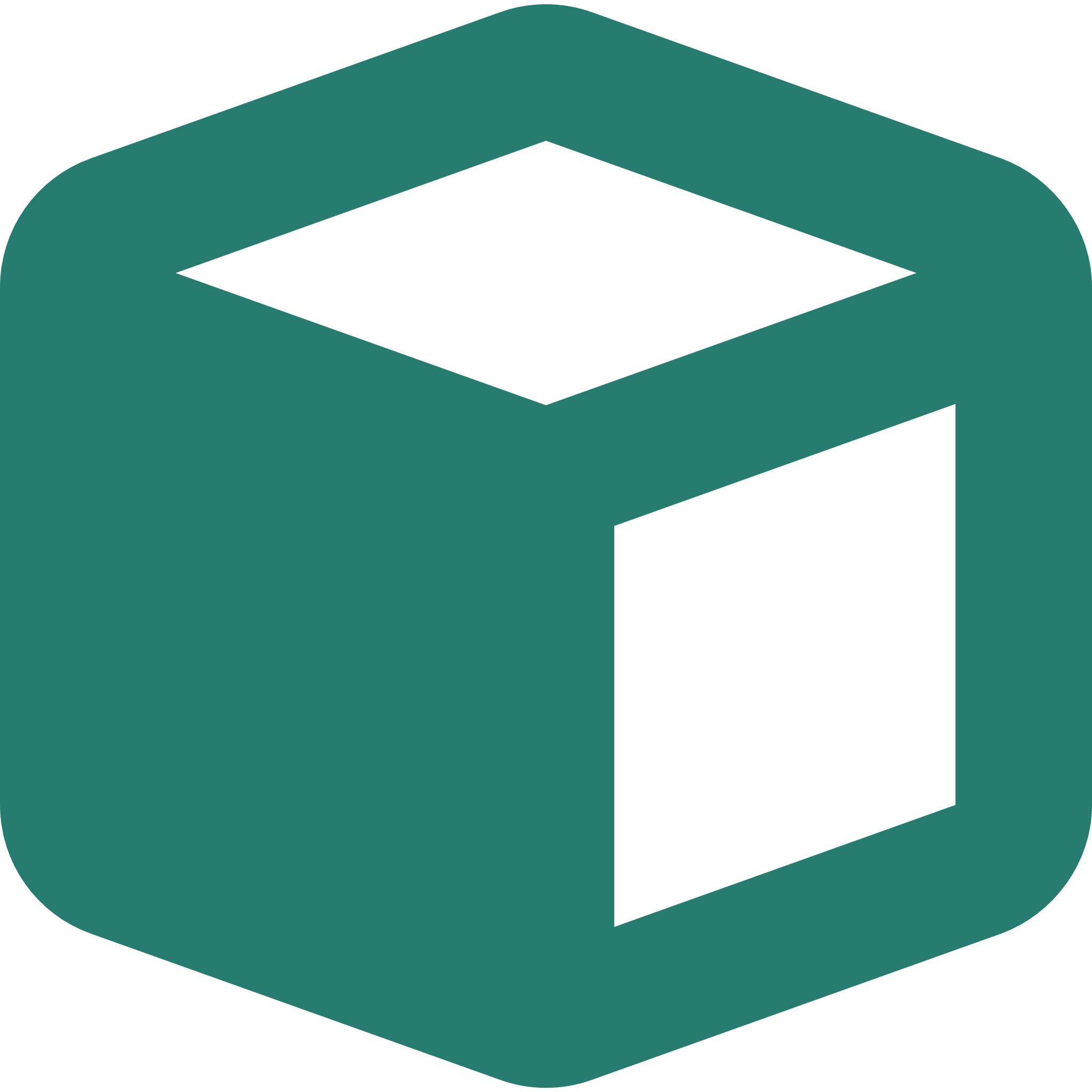 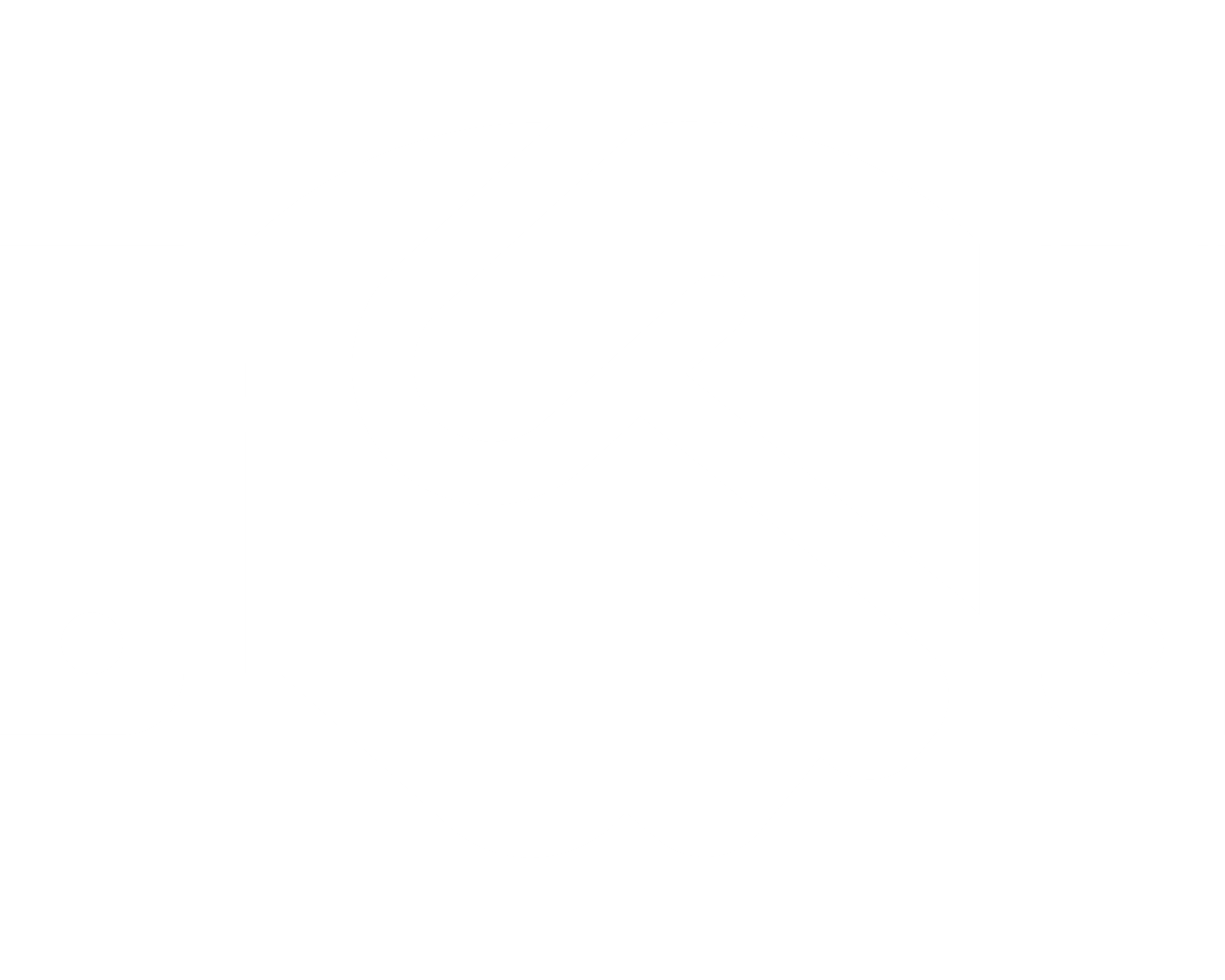 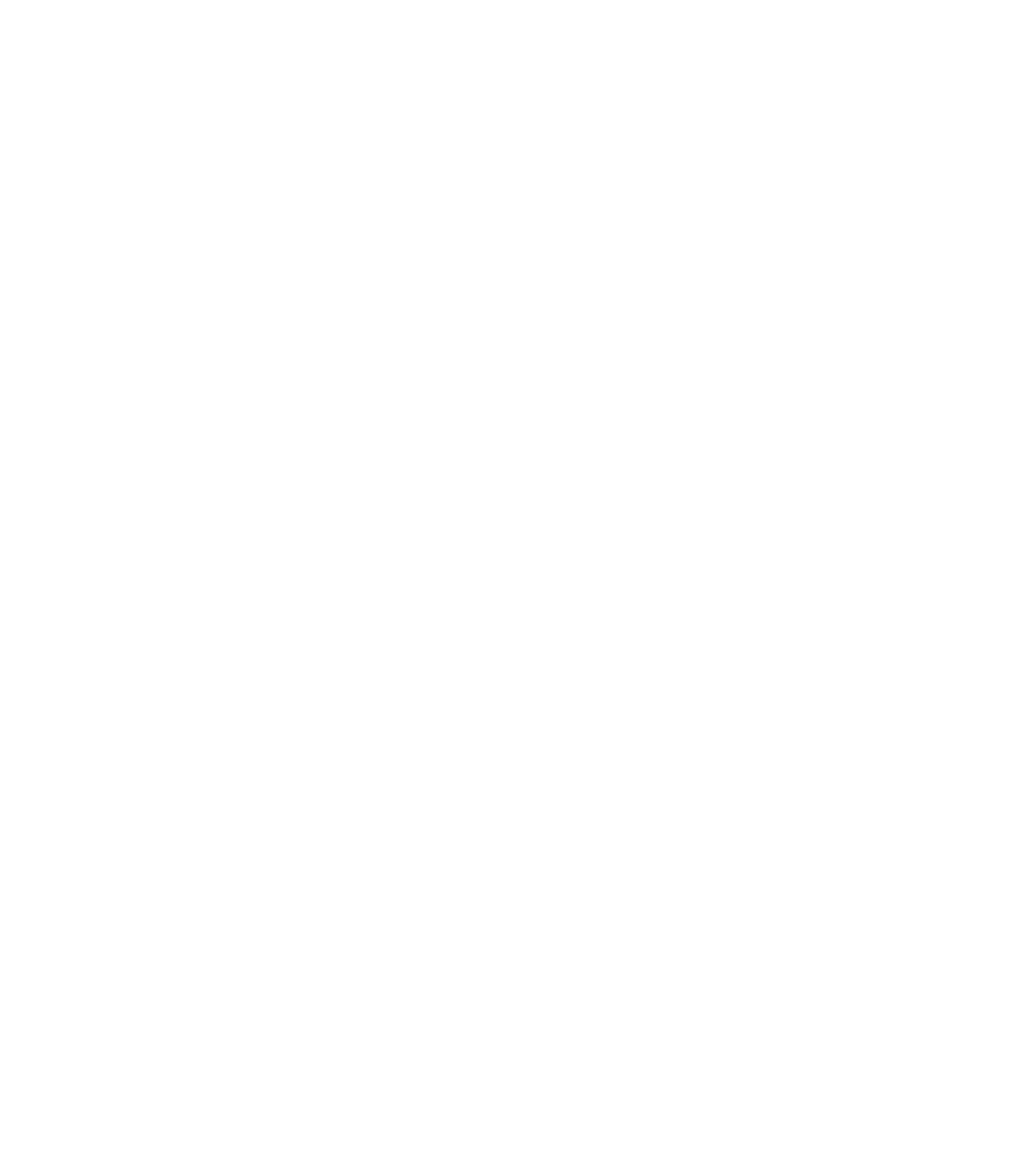 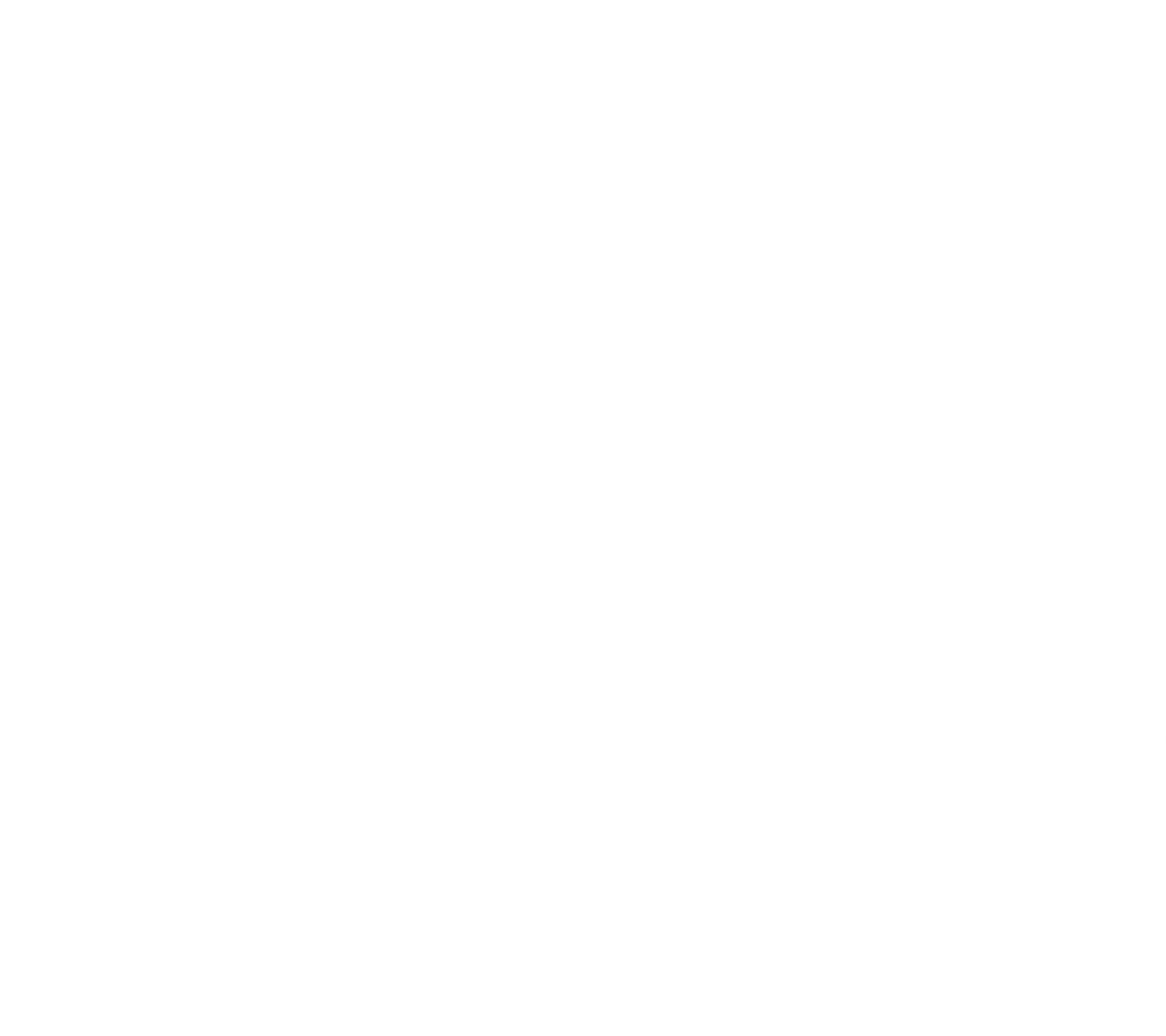 Summary
Perimeters, Measures and Security base
Summary – The system in all its states
Template,
Created by Tenacy OR by User

Is available in the catalogue and must represent the link with other objects (objectives and means of controls)
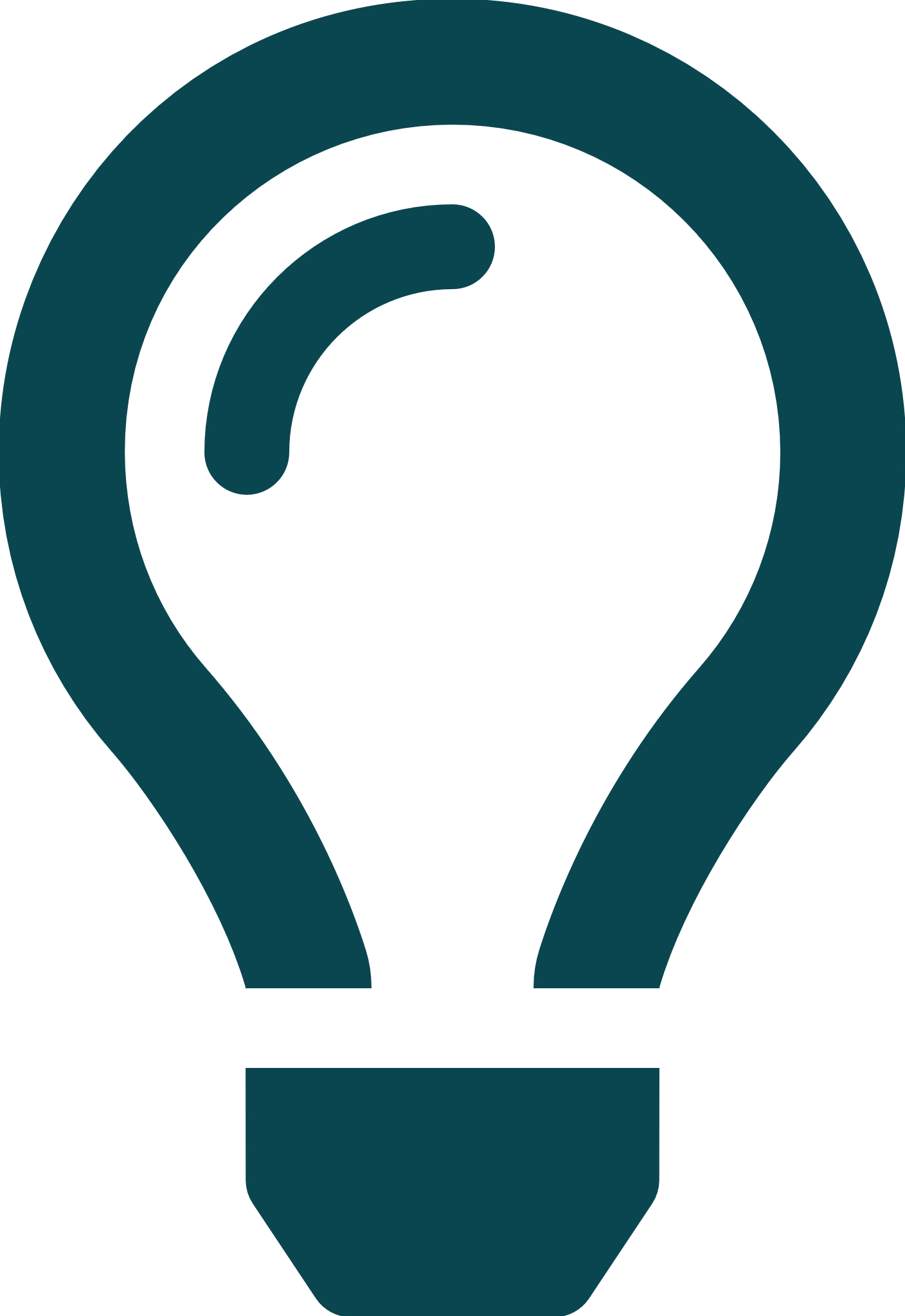 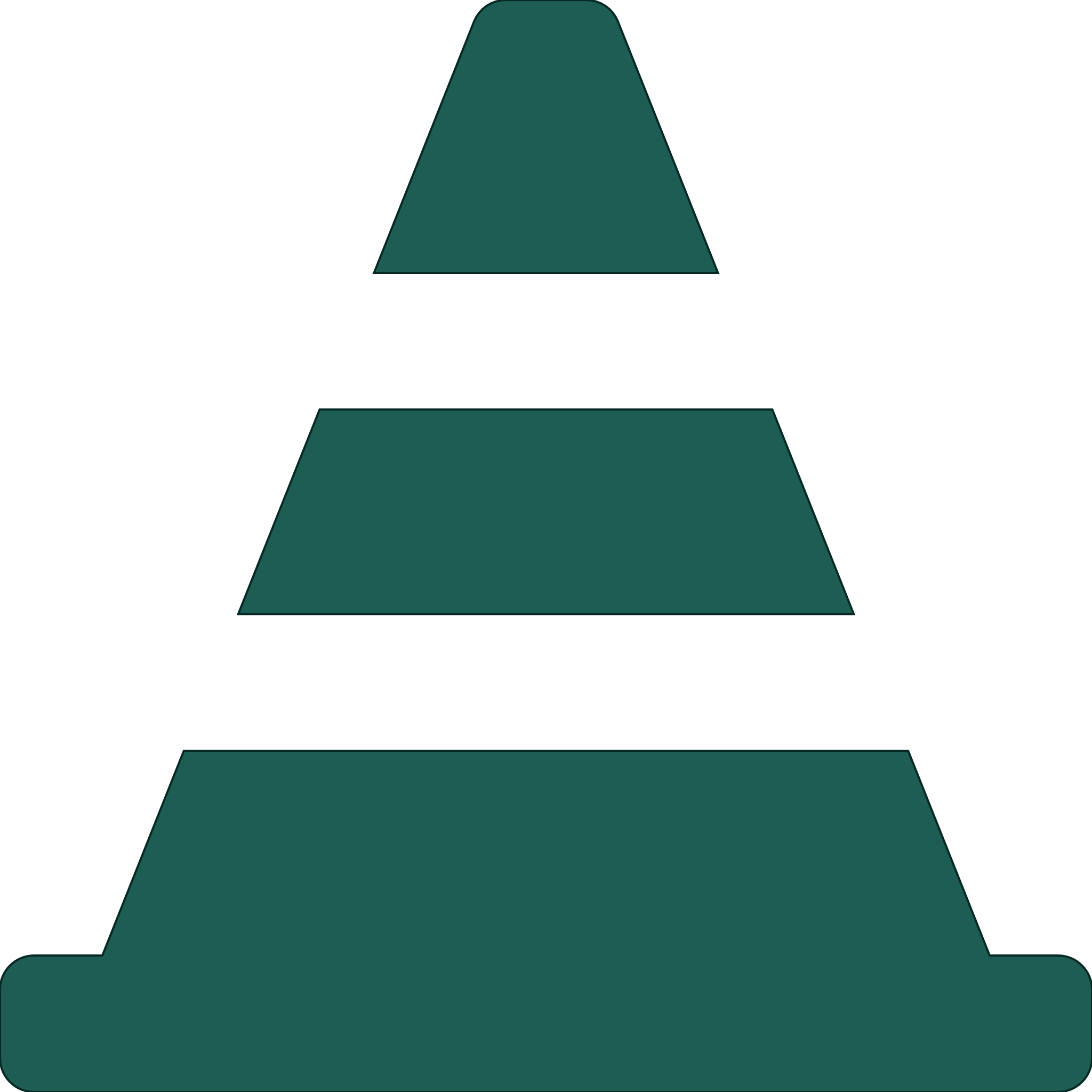 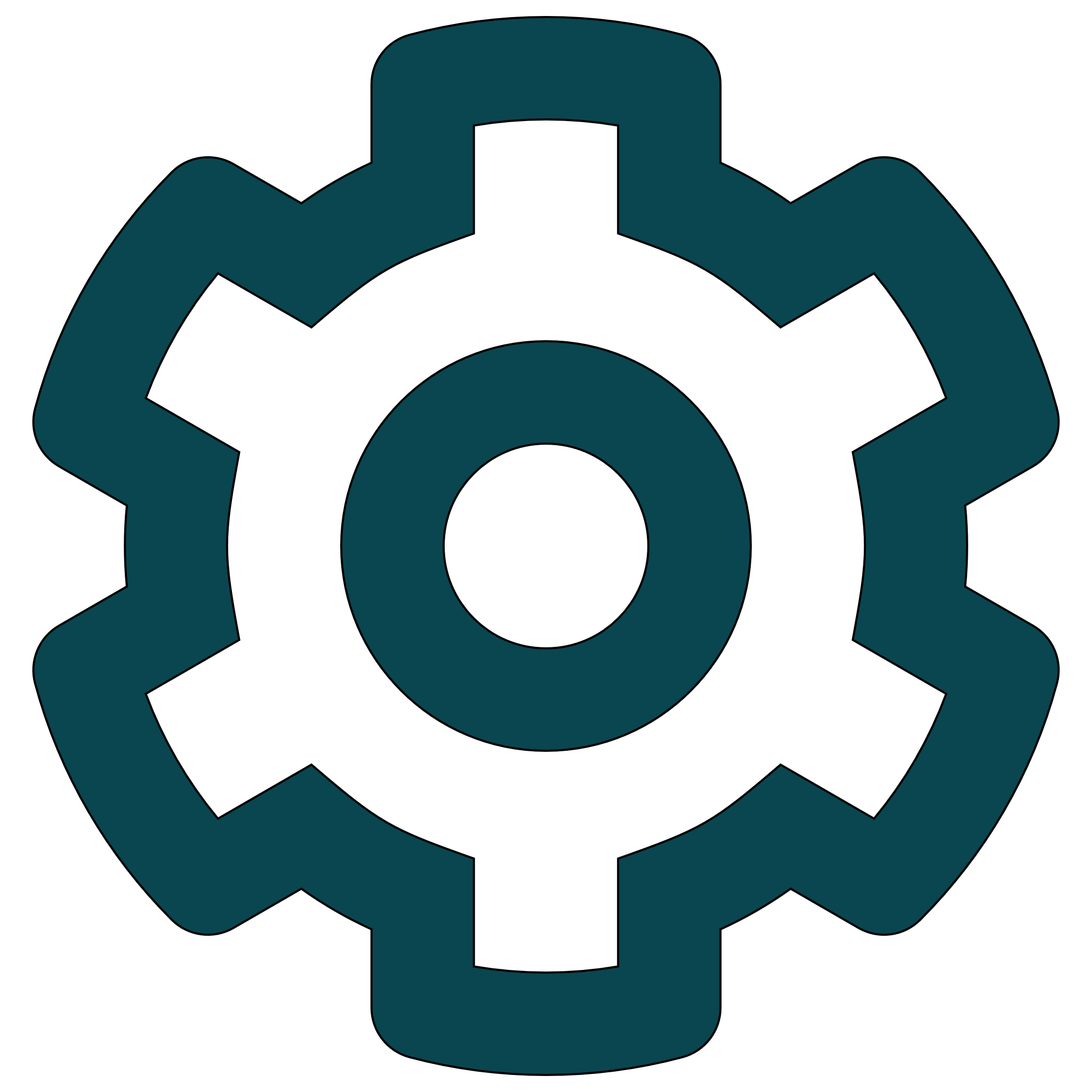 &
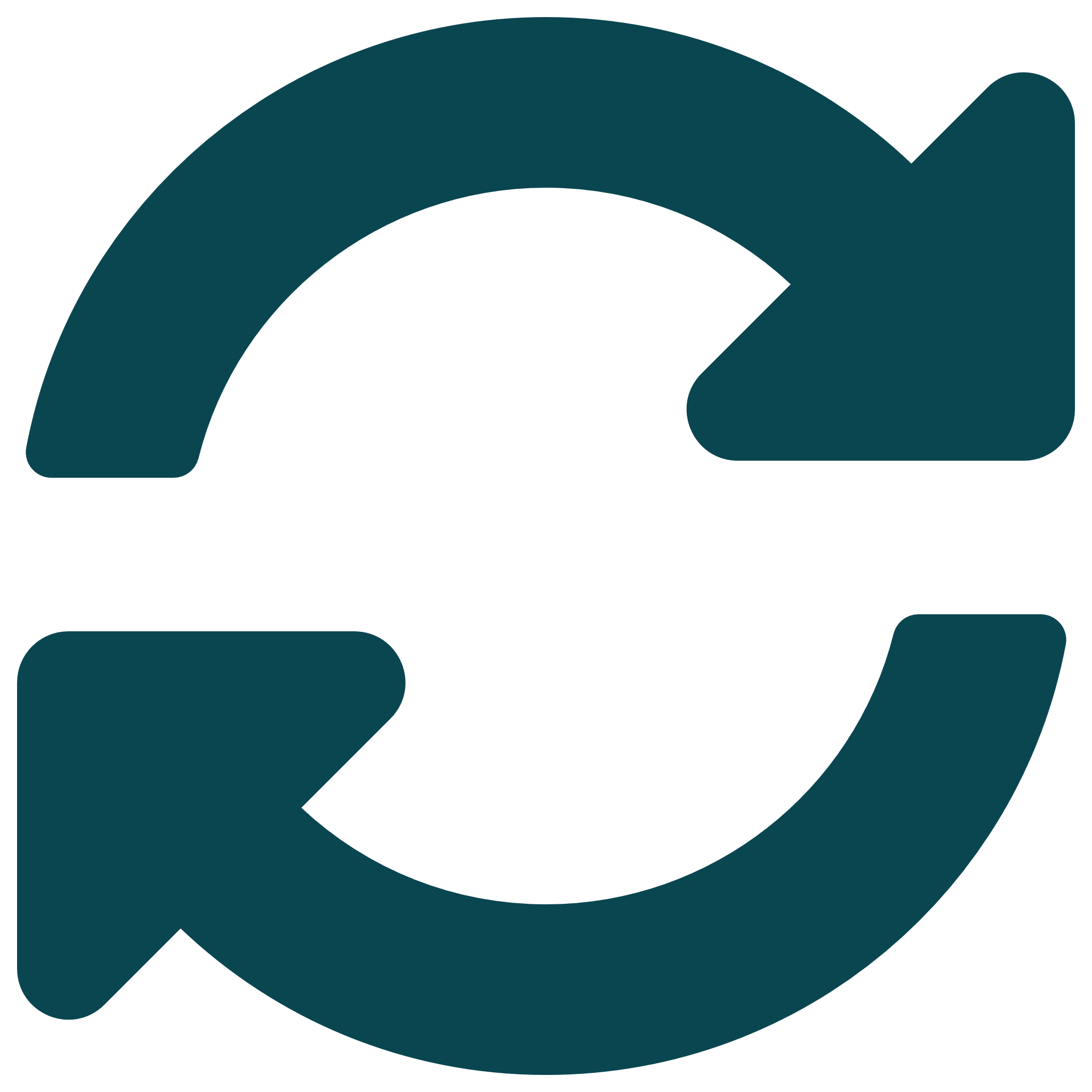 Declined

Is present in the security bases

A same measure should not be twice in the same security base (even under 2 states)
Measure modeling
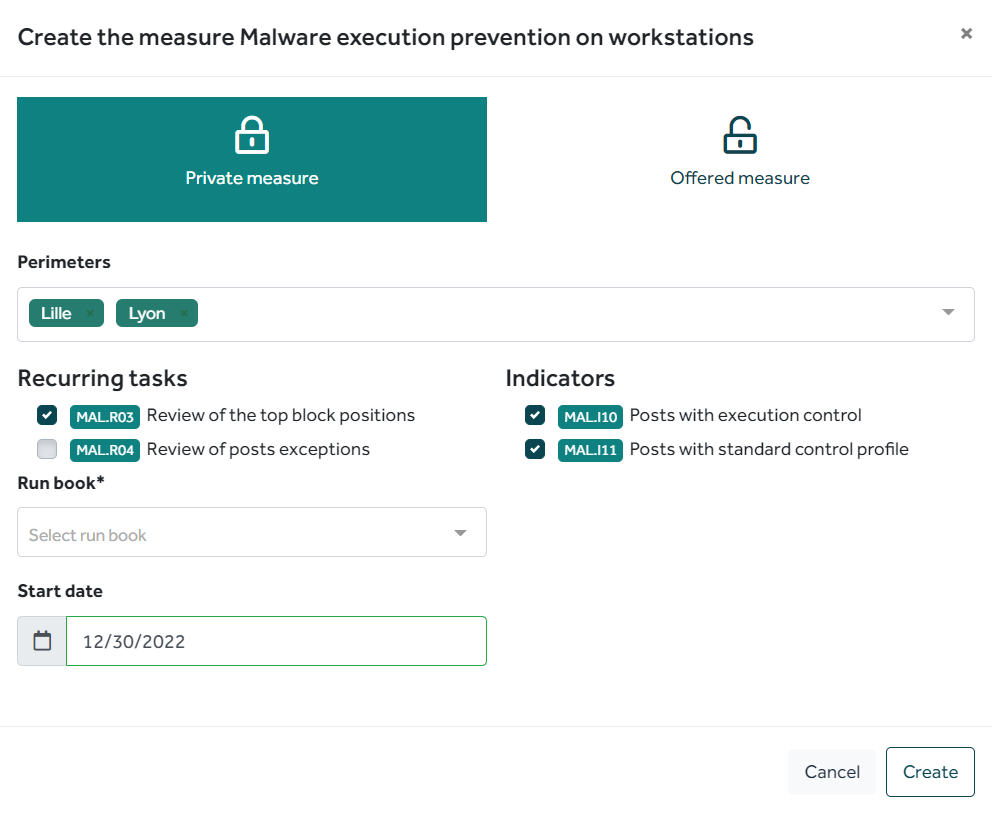 1st Case : Double measure
Each perimeter will have his own measure (from the same offered measure)
Each perimeter will have its own Recurring Tasks 
Each perimeter will collect its own metrics
Measure modeling
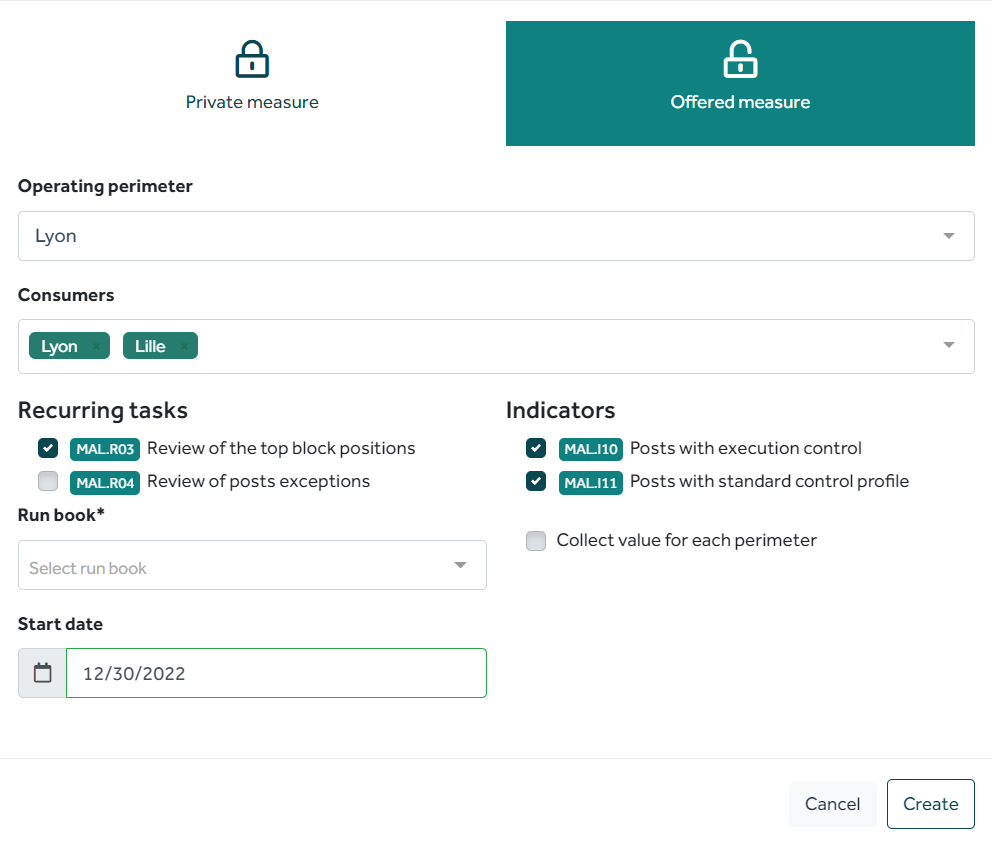 2nde Cas : Offered Measure
Only one measure is created
Lyon is responsible for the measure
Only one RT instance will be created (under the responsibility of Lyon)
Only one metric will be collected: the indicator value will be the same for Lyon and Lille
Measure modeling
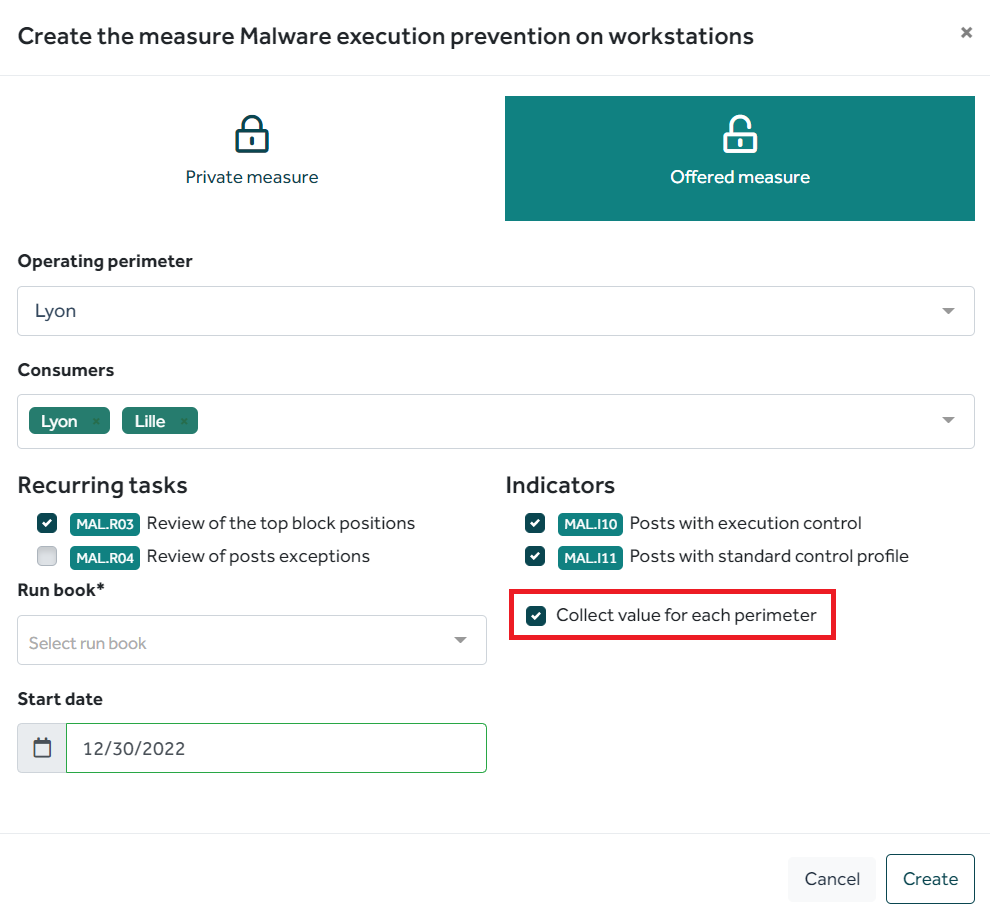 3rd Case : Offered Measure in local
Only one measure is created
A single Recurrent Tasks body will be created (under the responsibility of Lyon).
Metrics are collected for each perimeter (Lyon may still be responsible for collecting for Lille)
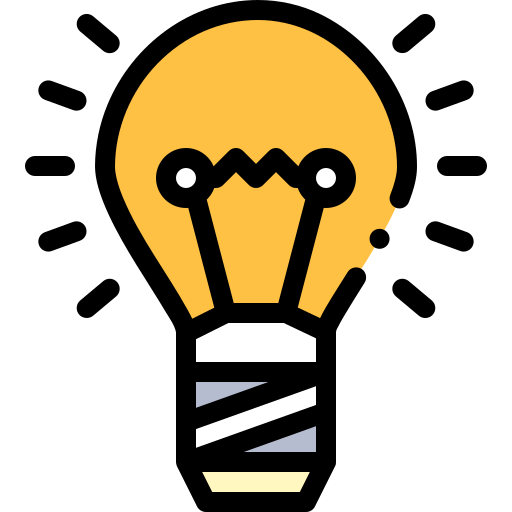 A perimeter may be a consumer of the measure it offers (but not necessarily)
Create new items in measure catalog:
When should a proposed measure be derived? Build a proposed new measure ?
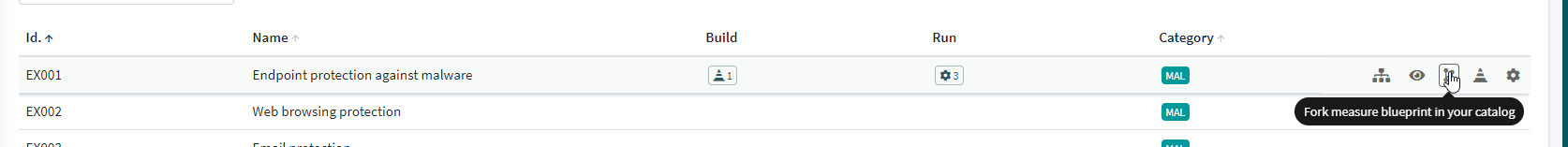 Creating a proposed measure in your catalog doesn’t mean instantiating
To define micro measures allows to gain in control finesse but will require more commitment: a measure = N measurements to link, indicators and/or Recurrent Tasks
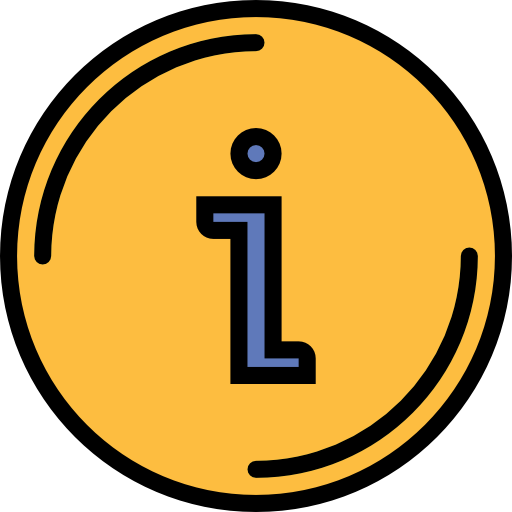 If you derive a measure and modify it, you will need to manually apply the changes
In wich case a measure is operated ? (versus construction)
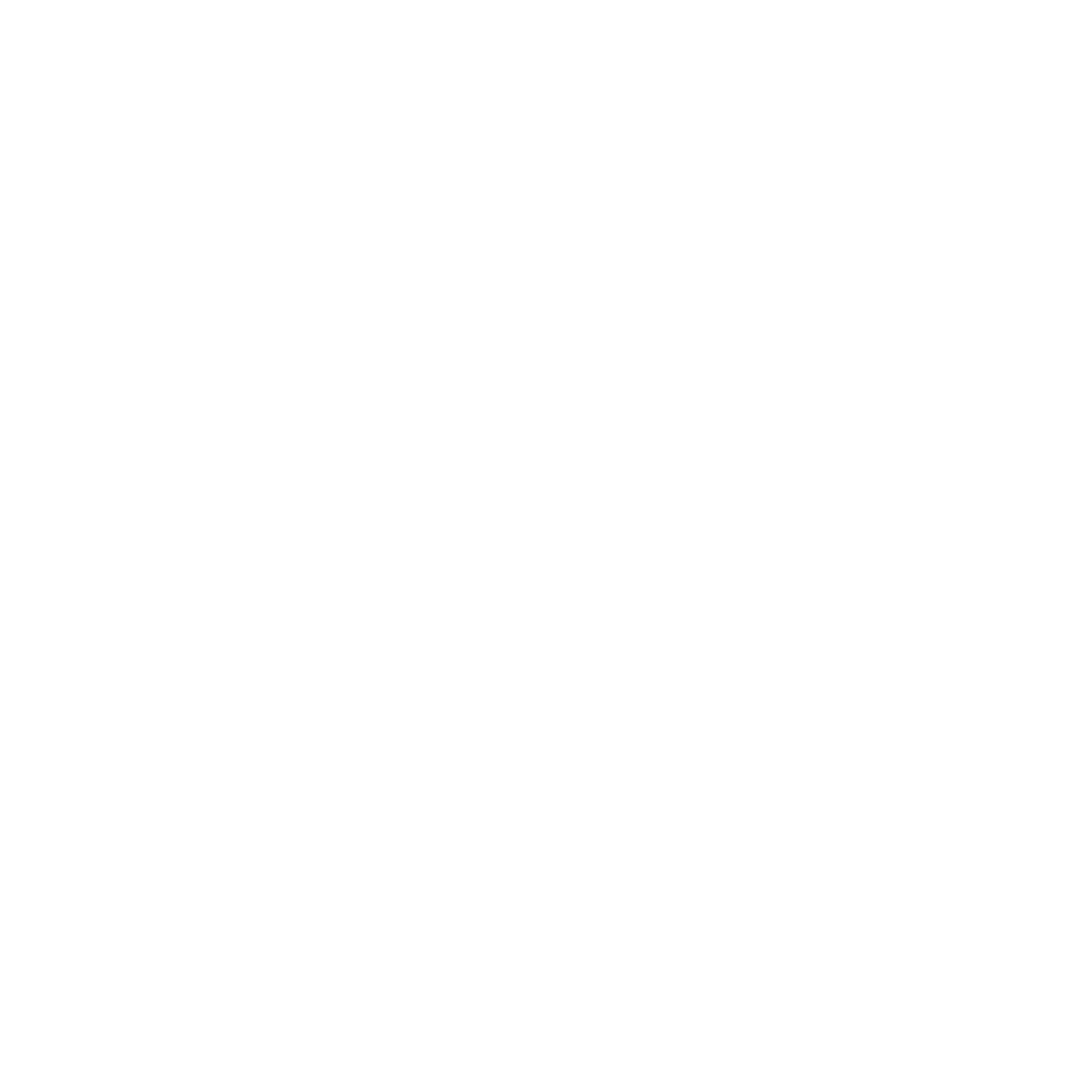 Within the same base the measure should not be under construction AND operated
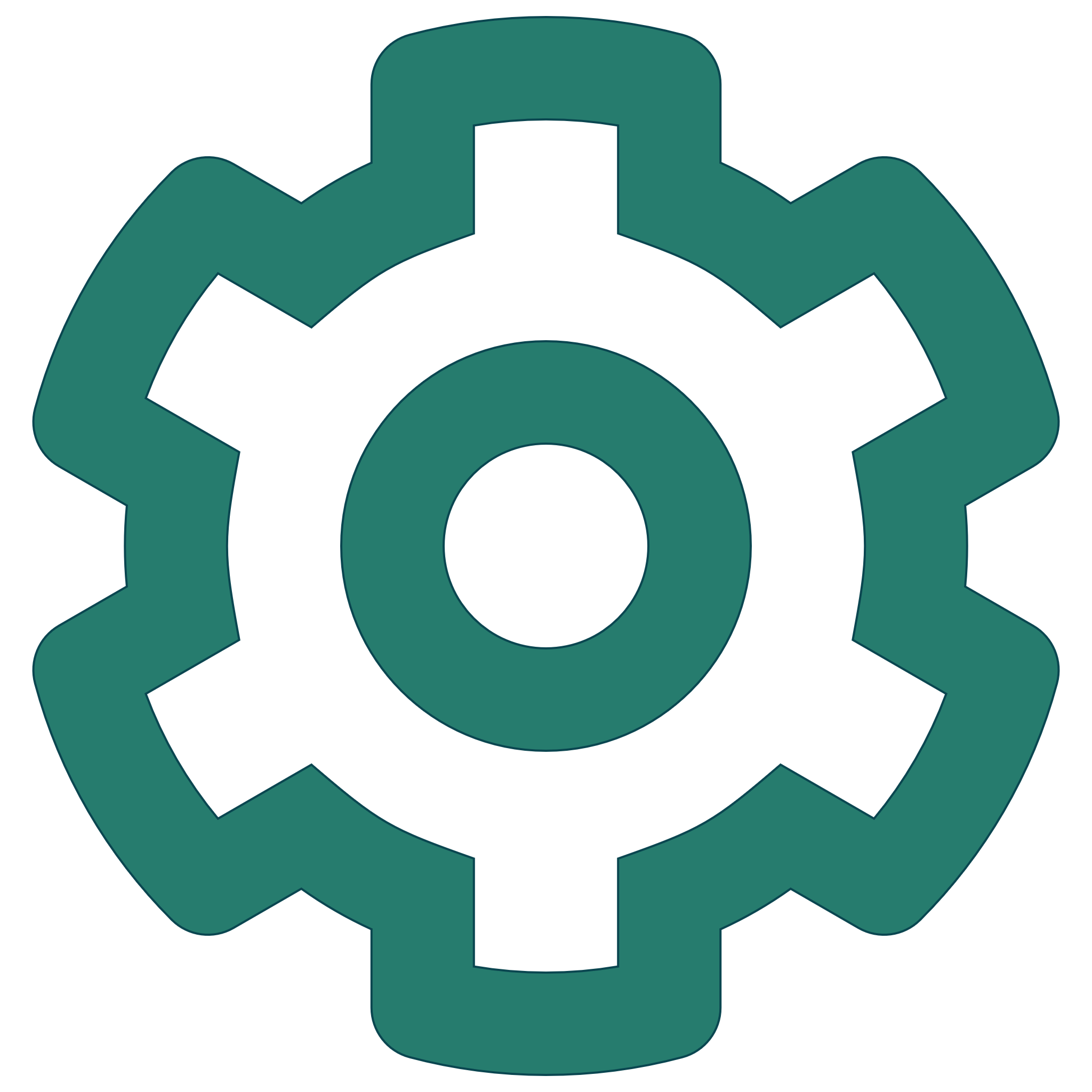 Performance of measure
One of Tenacy’s purposes is to impact the measurement of the achievement of your objectives by the performance of the measures
Measures without controls will have an applied “operational performance” value for policy calculation. Configurable value for risks and policies
To go further
Identify your safety goals and drive them
Manage all your actions:
- Construction
- Improving
Define your reporting levels! 
Assign actions and drive!
Define your means of control
KPI
Recurring tasks
Define your reporting levels!
Assign these objects and fly!
Define your own policies and link them to the knowledge base Tenacy Derive and customize public policies 
Track your measured compliance level
Pilotages Run
Gestion des actions
Policies
Thanks for the feedback and evaluations !
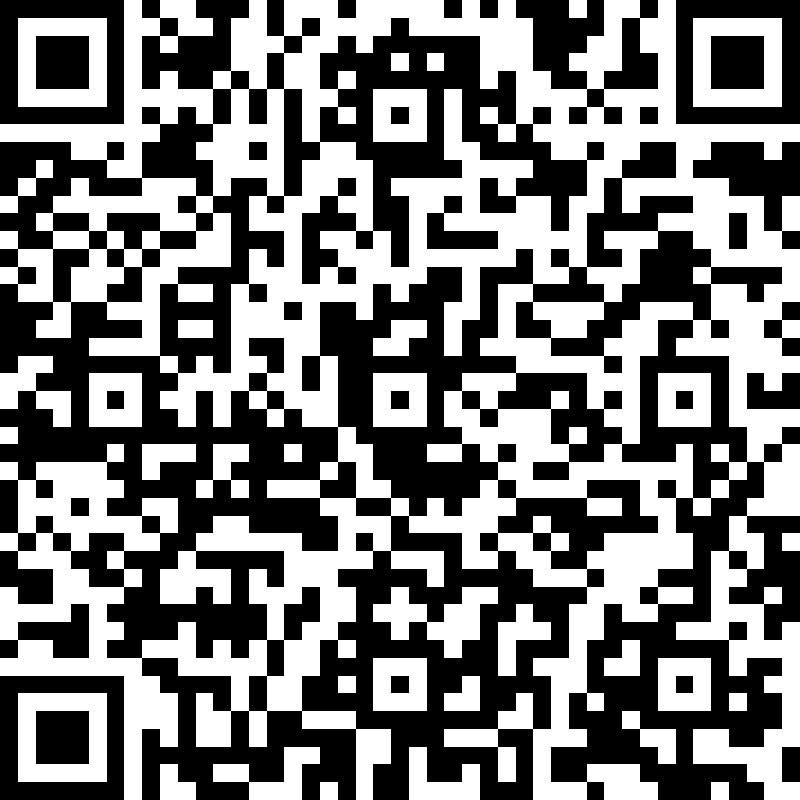 Merci
https://forms.office.com/r/d0a6s7YH0q
If you have any questions, or else, contact us on : support@tenacy.io